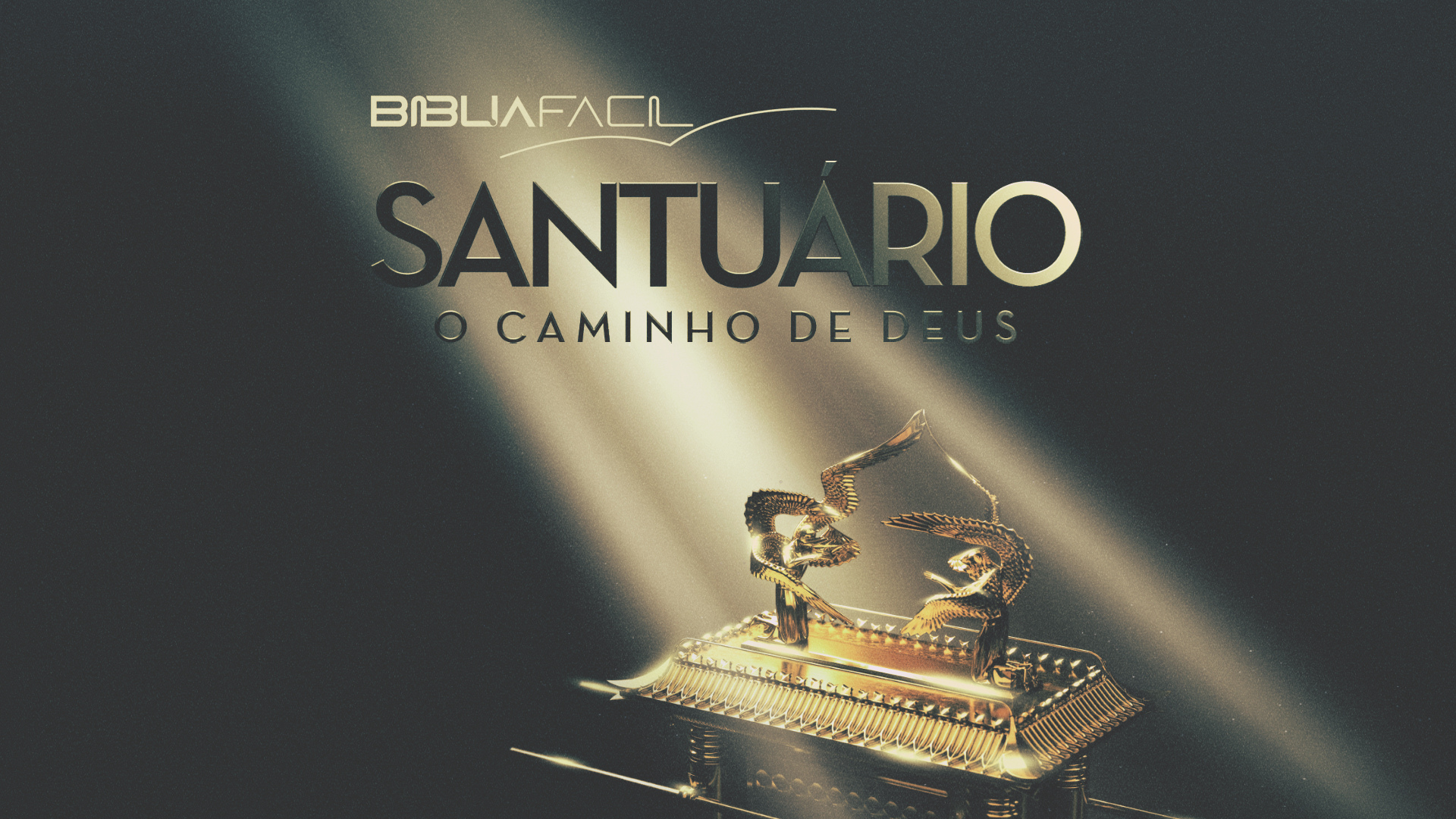 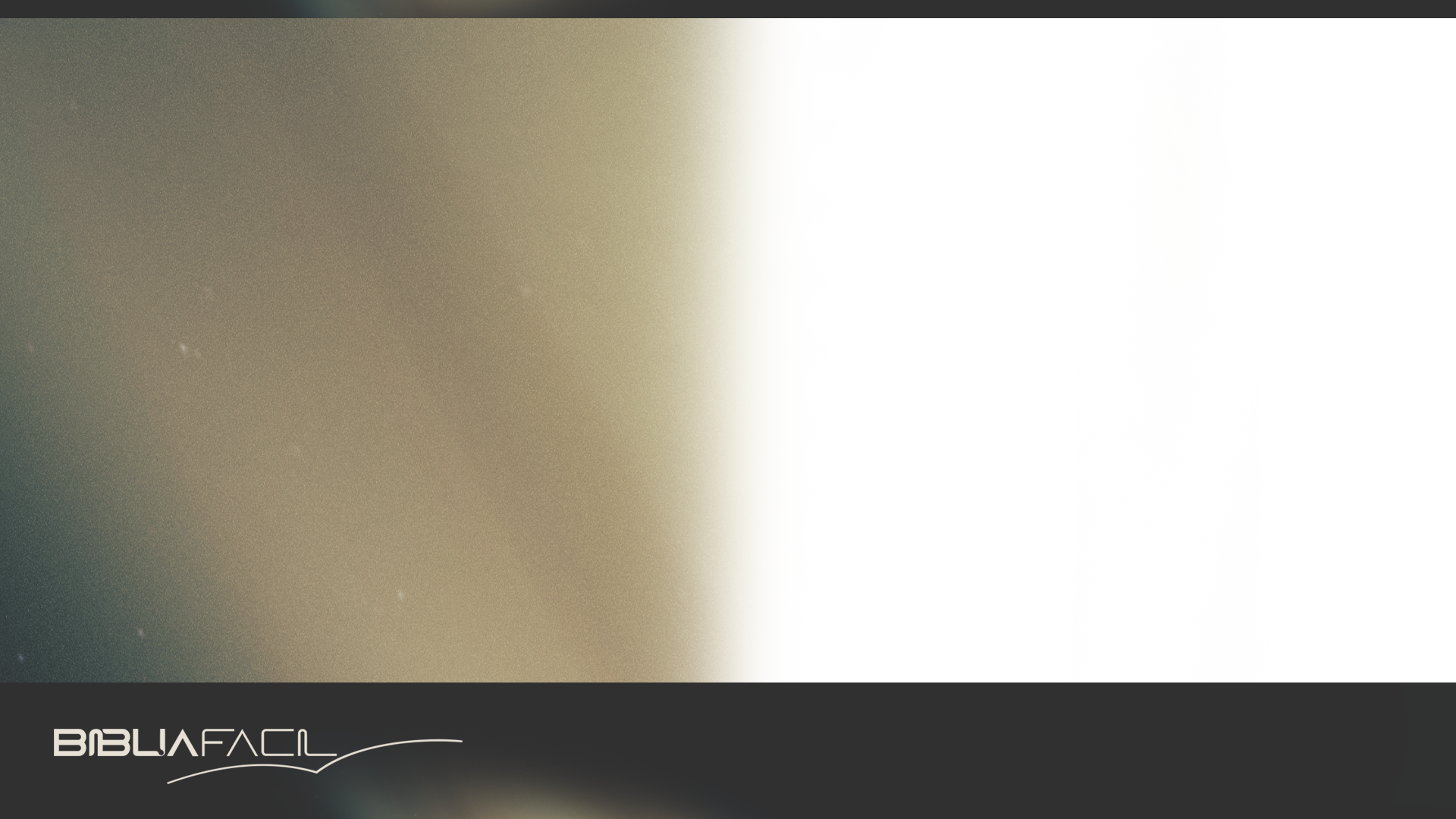 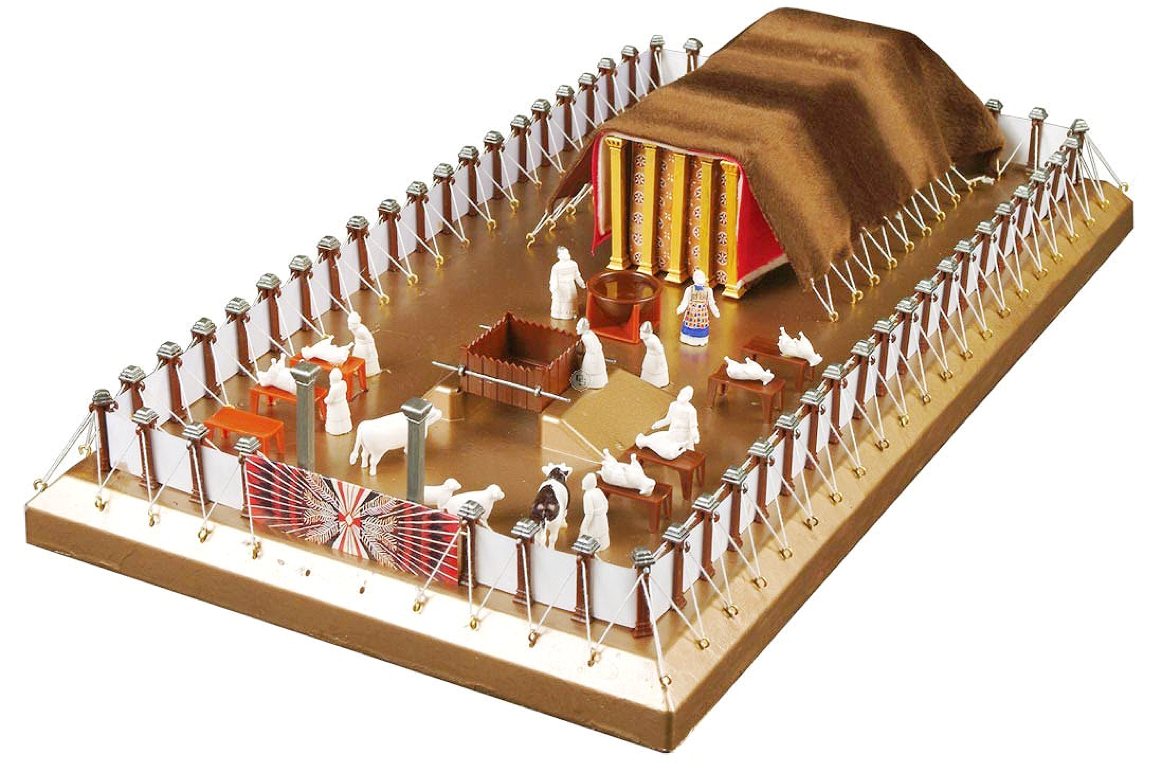 Por que estudar
o tema do
Santuário?
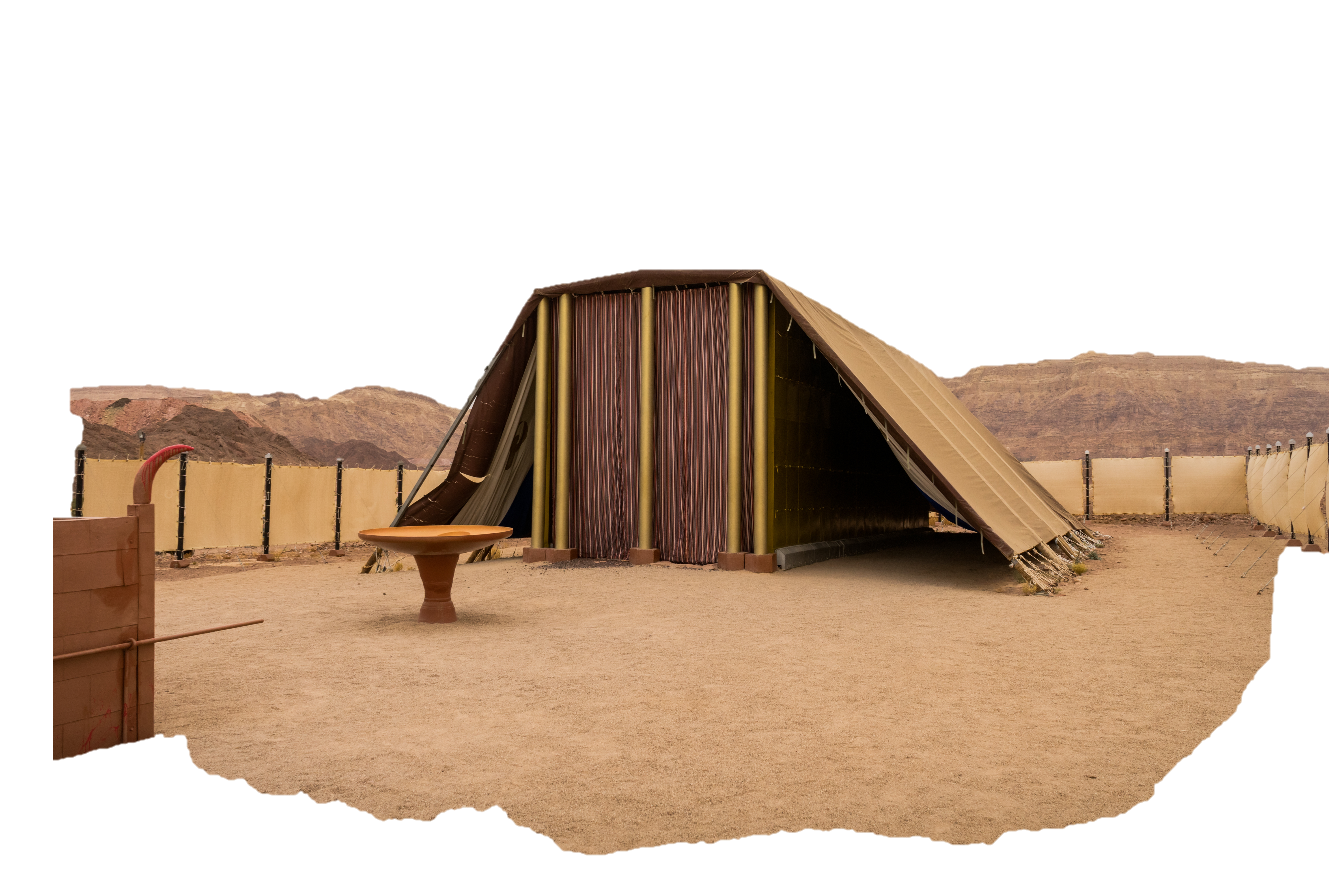 1
O santuário era o centro do pensamento 
dos escritores bíblicos.
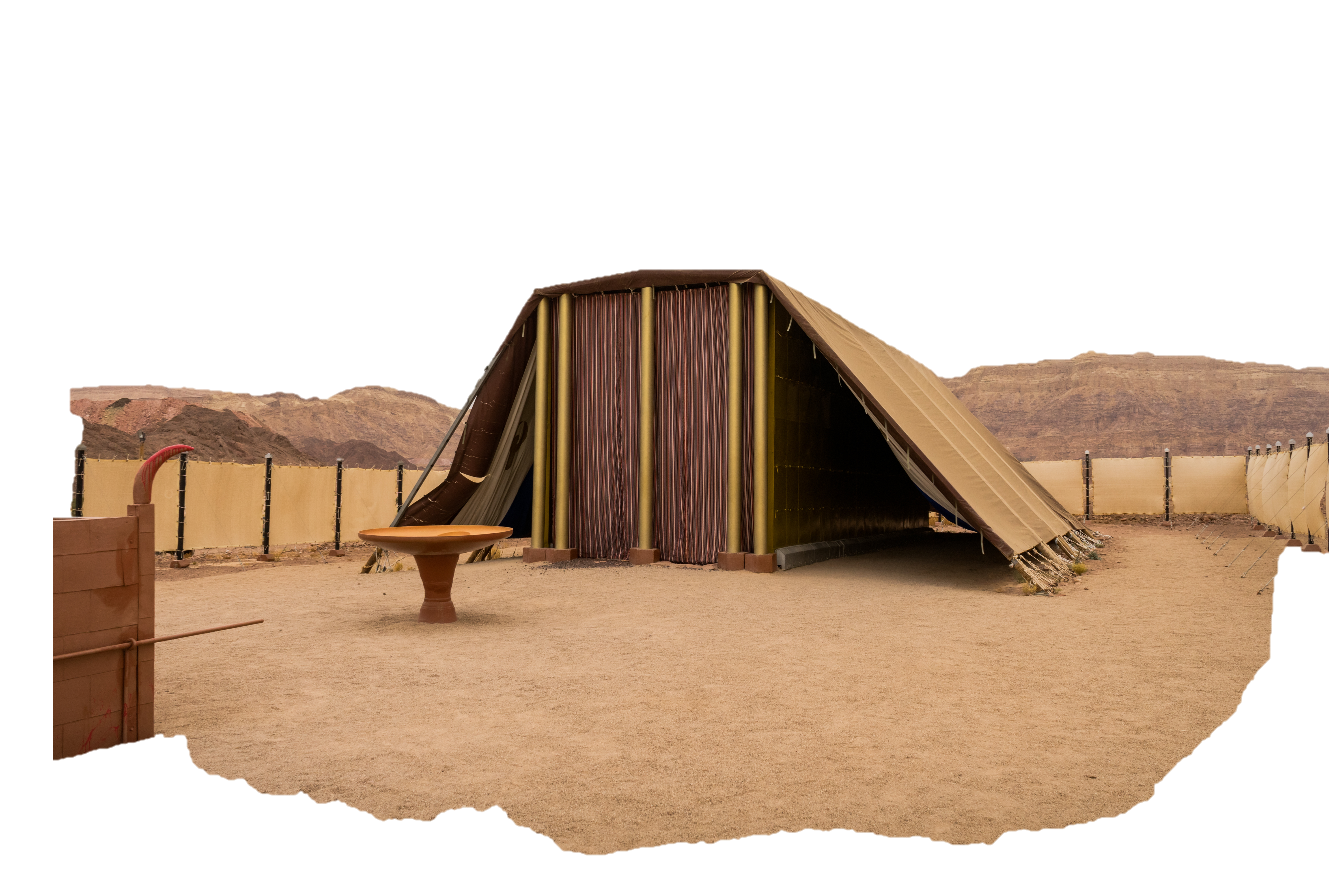 2
A vida do povo de Israel estava 
centralizada no santuário.
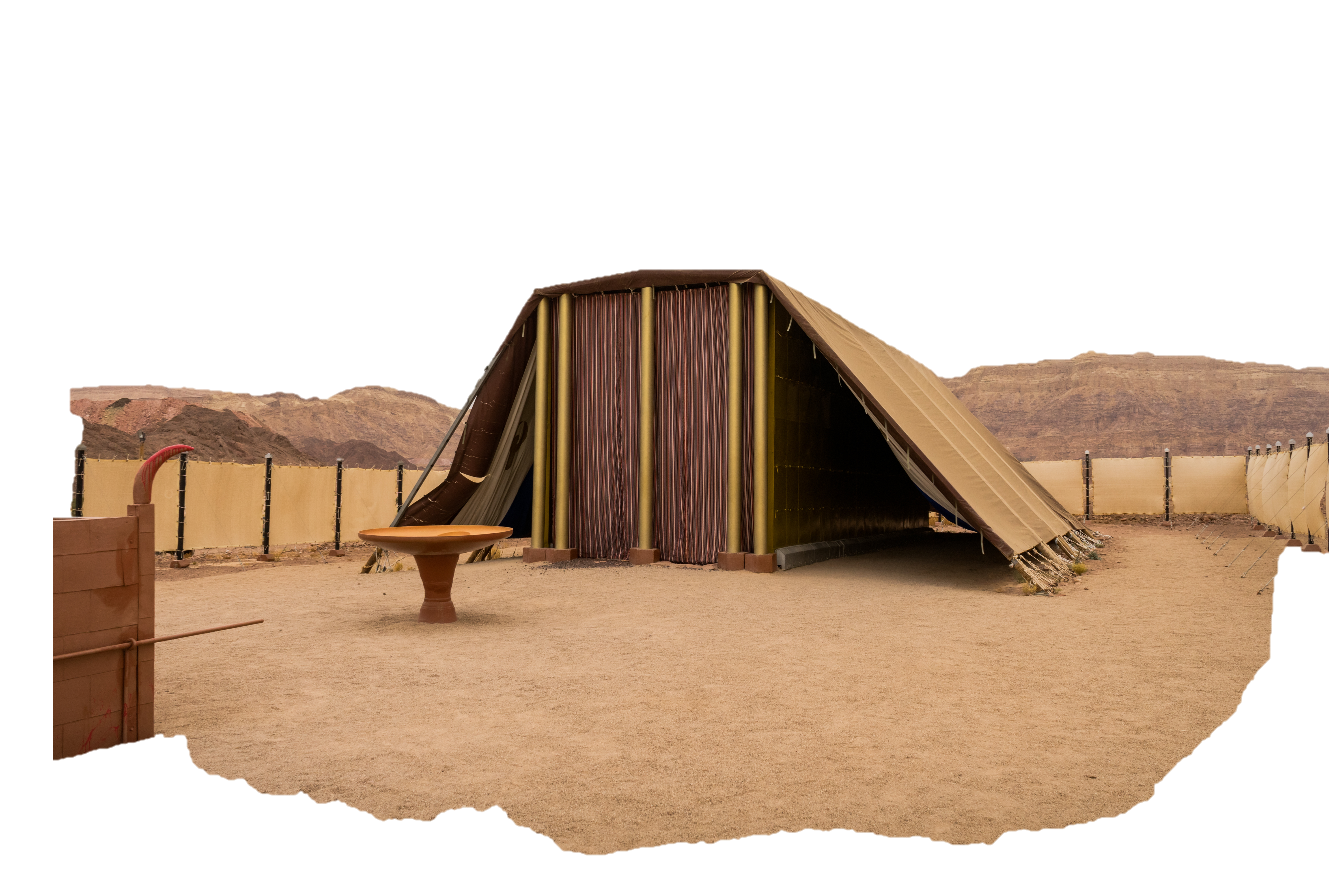 3
Tudo que acontecia no santuário era uma 
figura ou sombra das coisas celestiais.
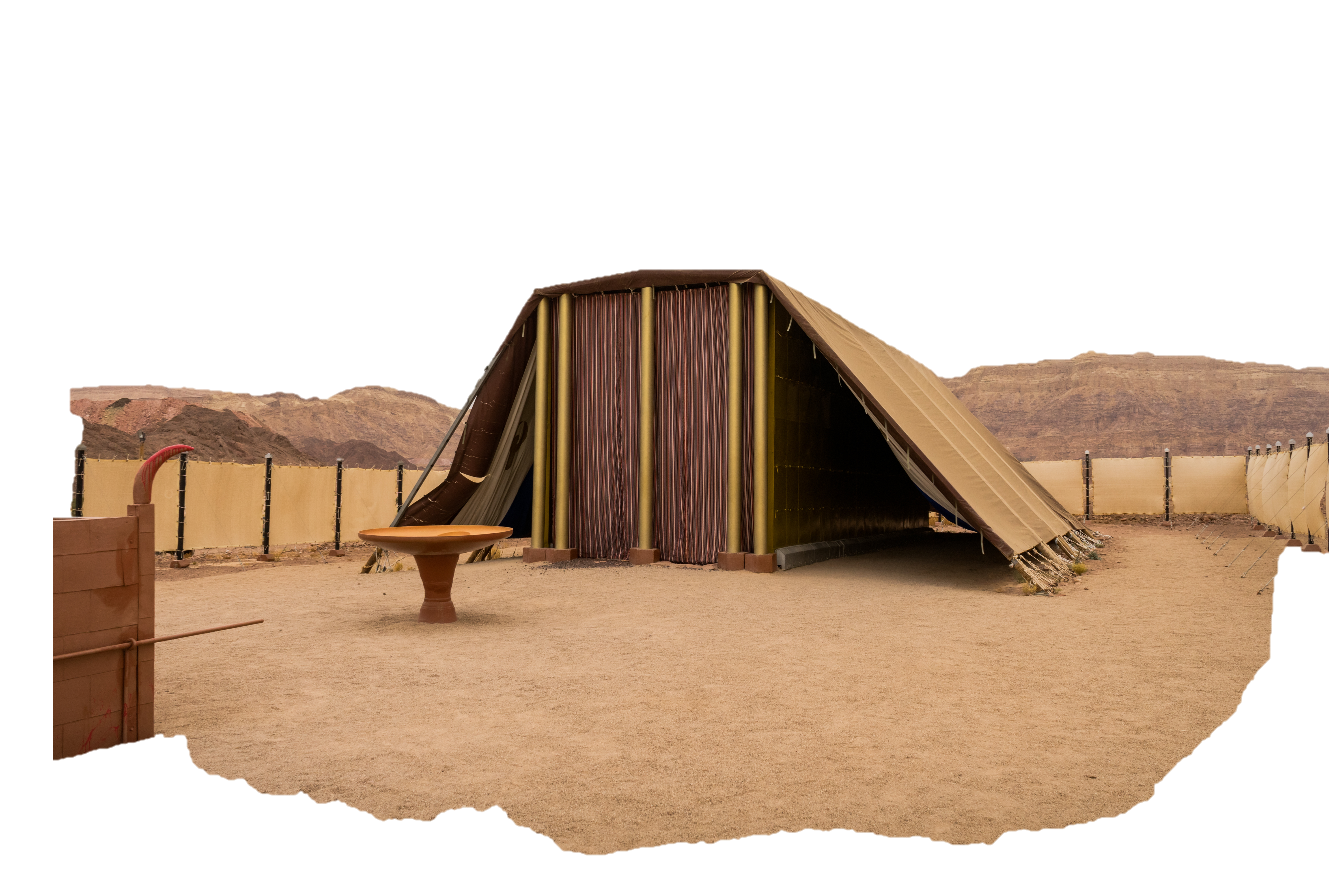 4
O pecado surgiu no santuário e é 
no santuário que ele precisa ser resolvido.
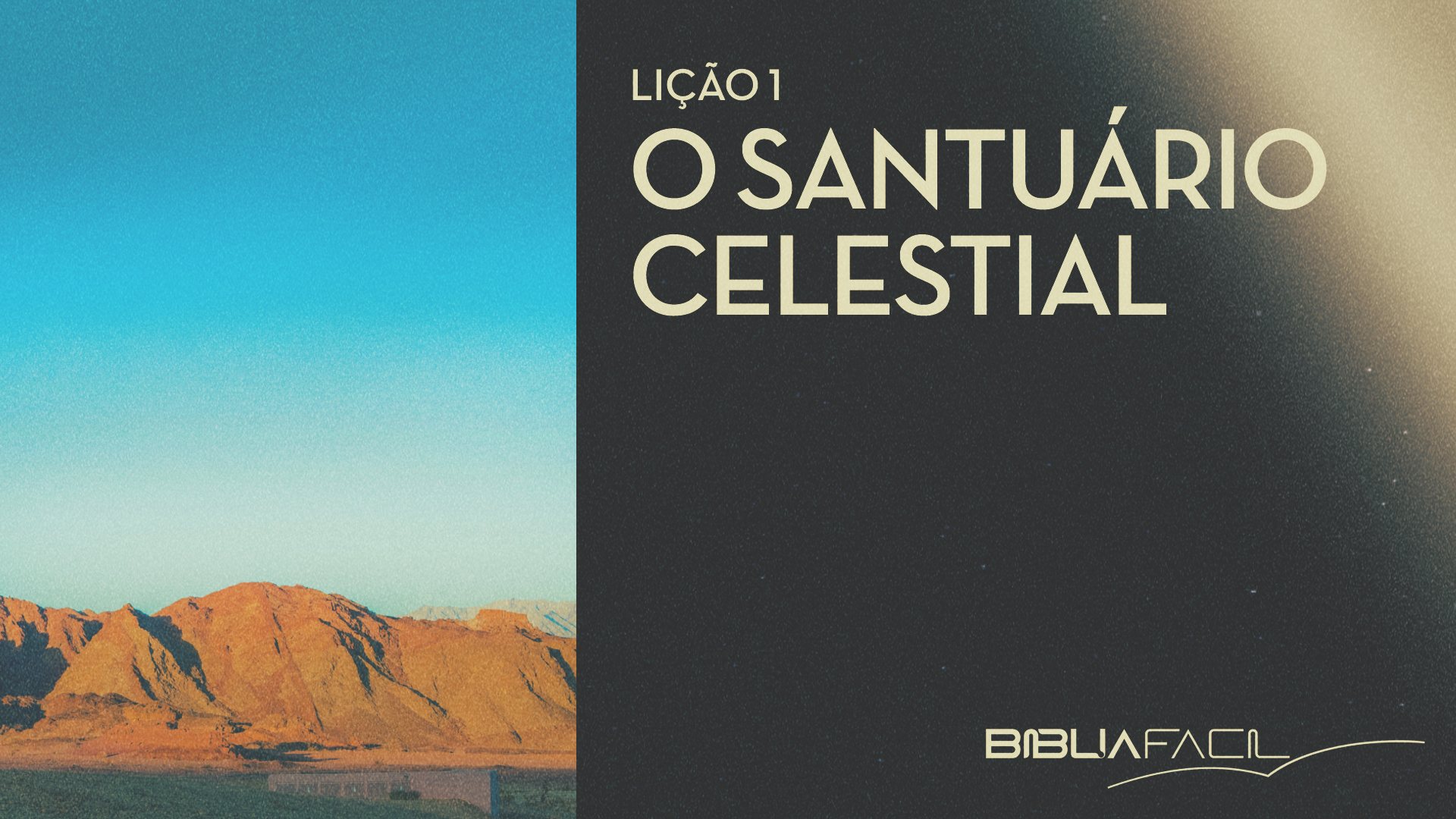 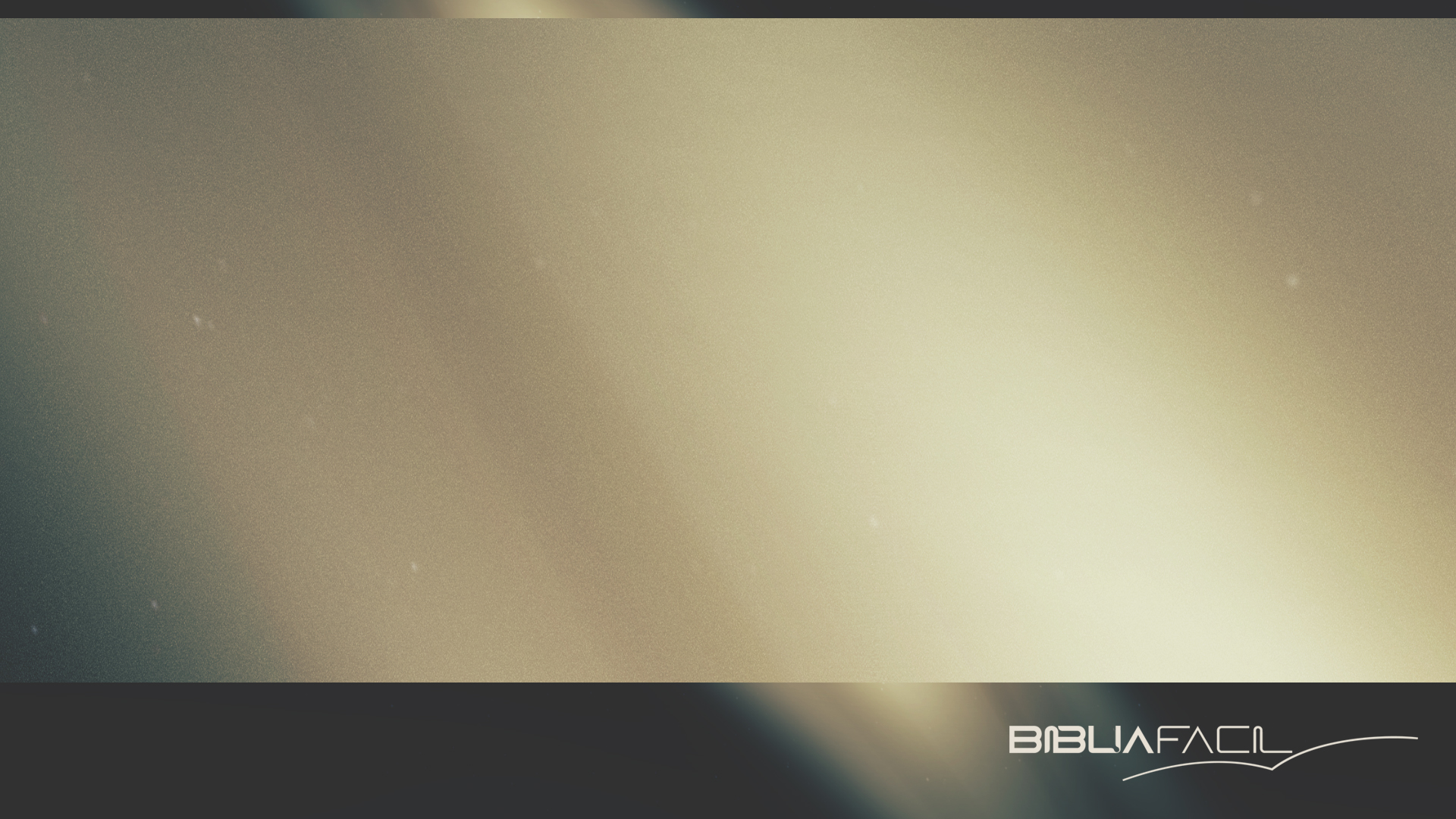 Estudar o santuário é estudar as lições dadas na Bíblia sobre a redenção humana por meio do SACRIFÍCIO e SACERDÓCIO de Jesus Cristo.
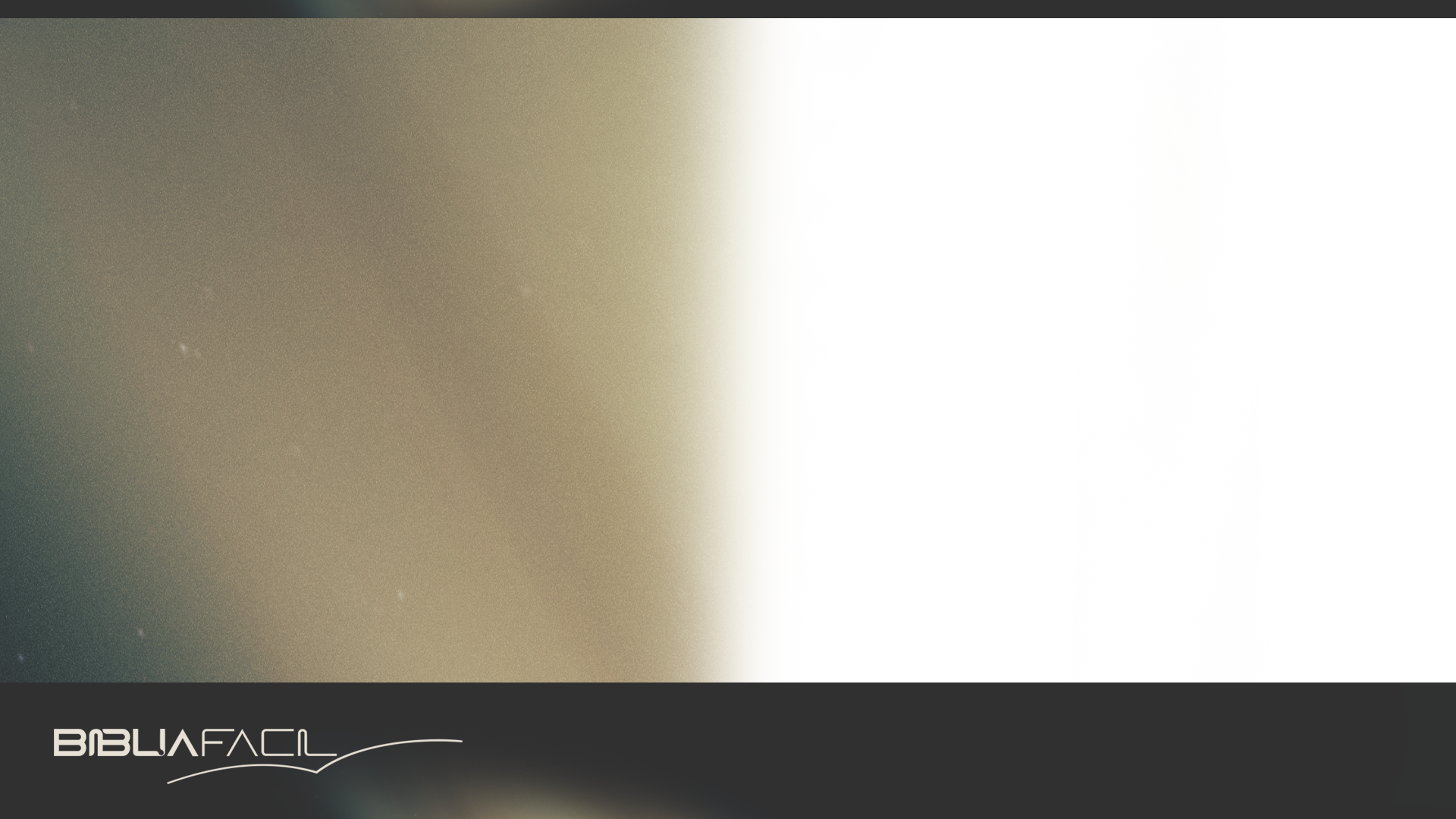 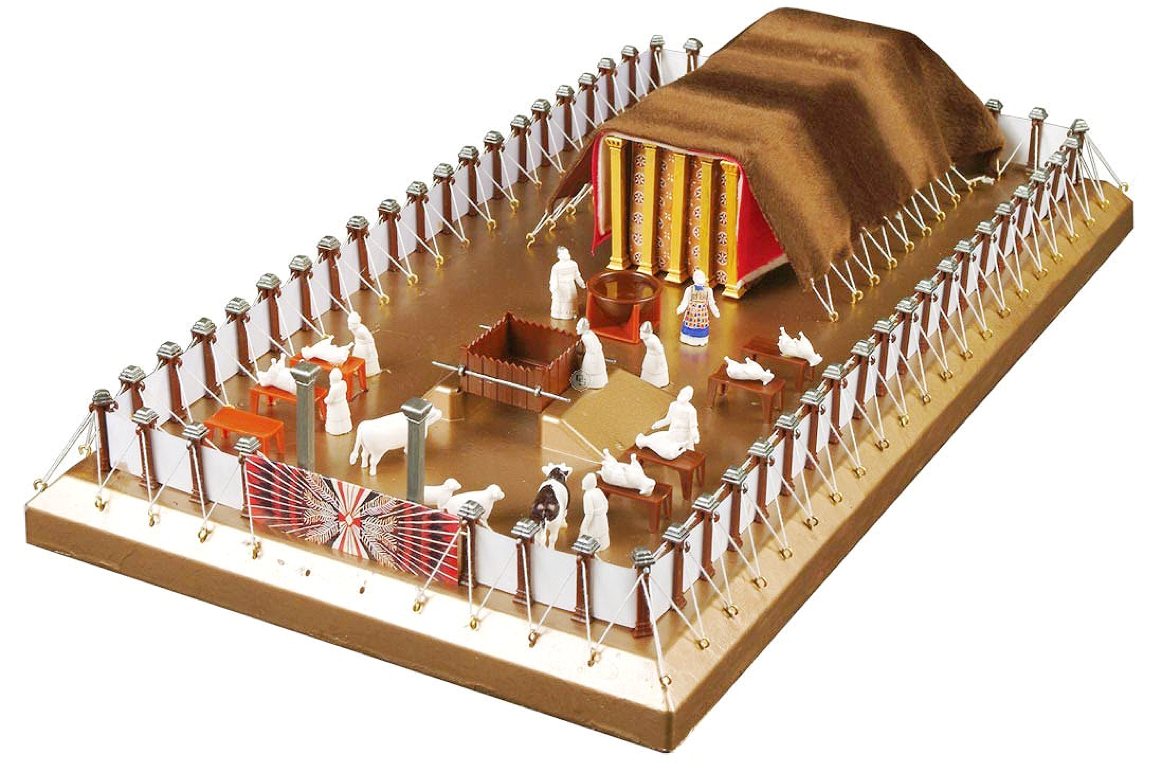 TEMPLO
SANTUÁRIO
TABERNÁCULO
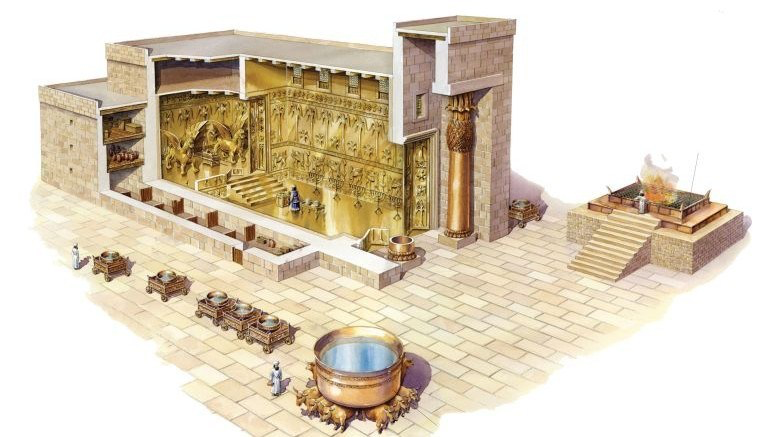 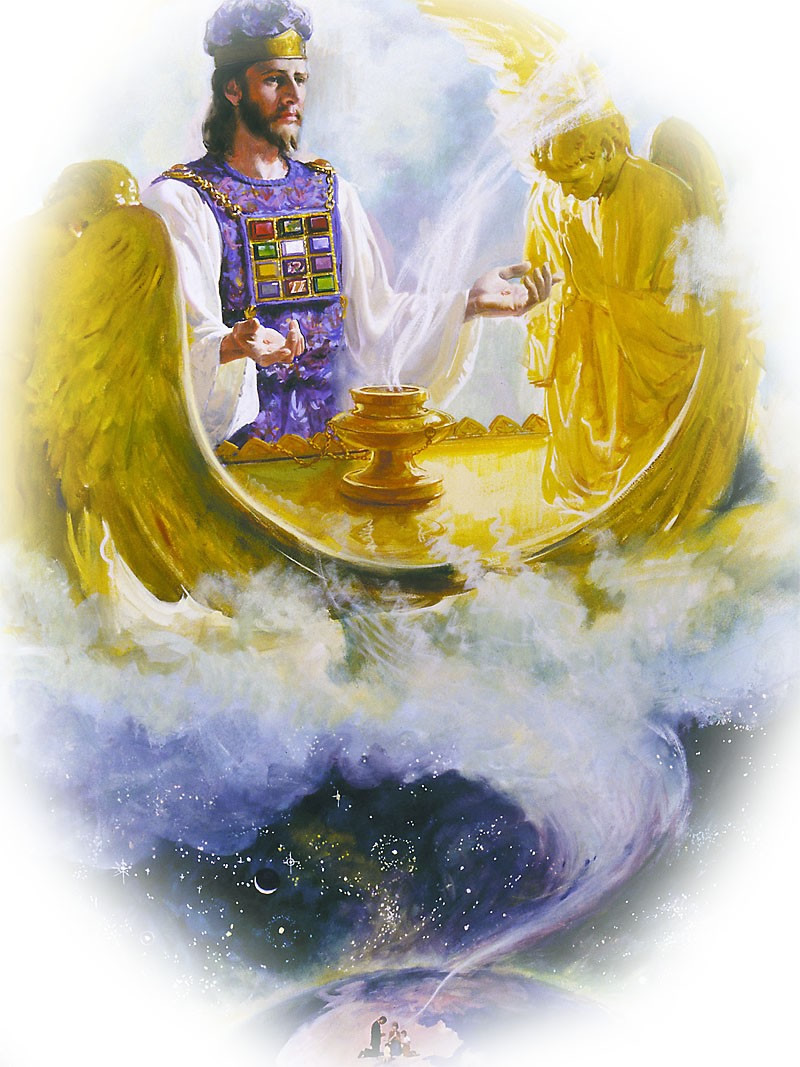 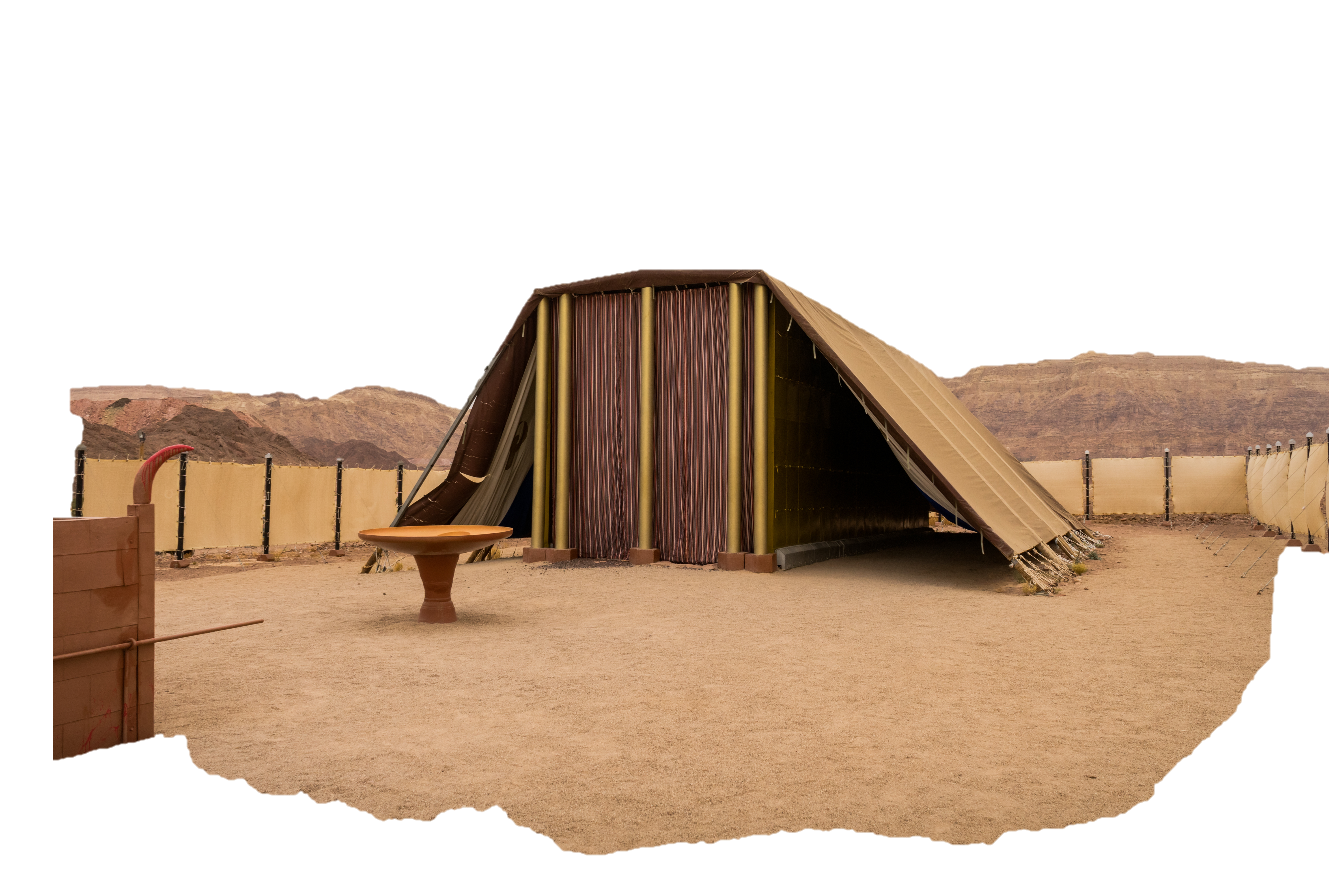 E me farão um santuário, para que eu 
possa habitar no meio deles. (ÊXODO 25:8)
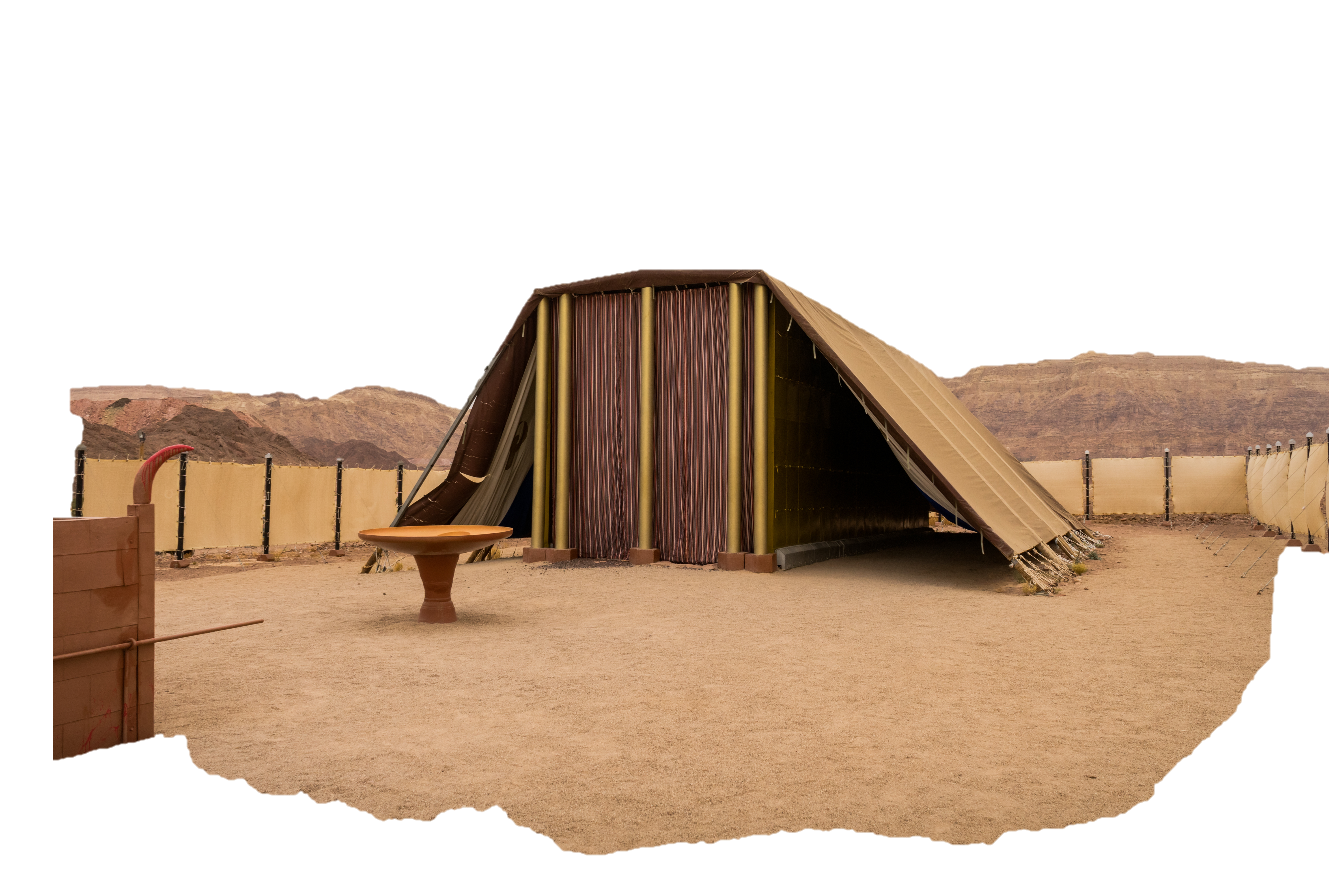 Vê, pois, que tudo faças segundo o modelo que te foi mostrado no monte. (ÊXODO 25:40)
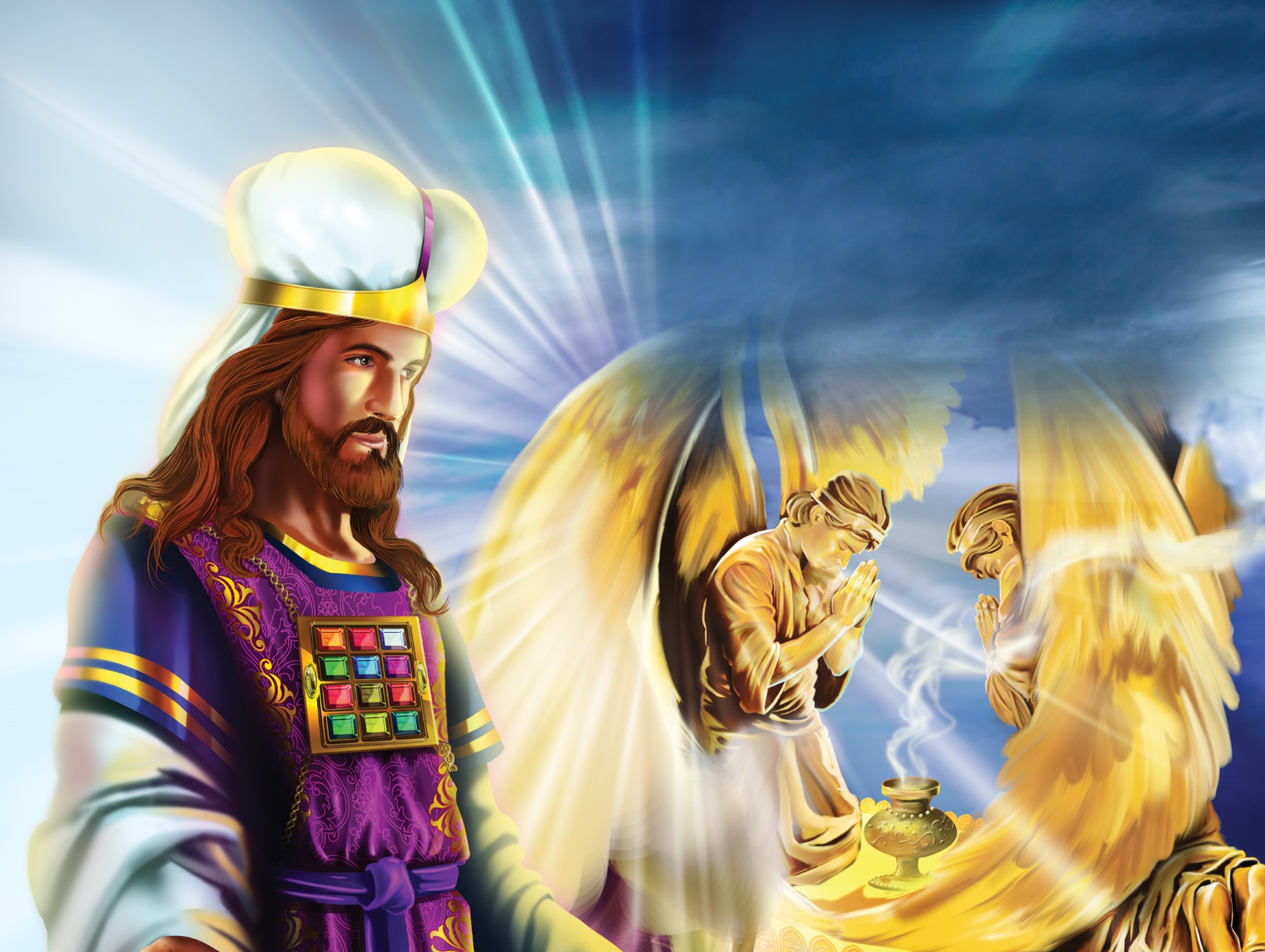 Santuário Celestial
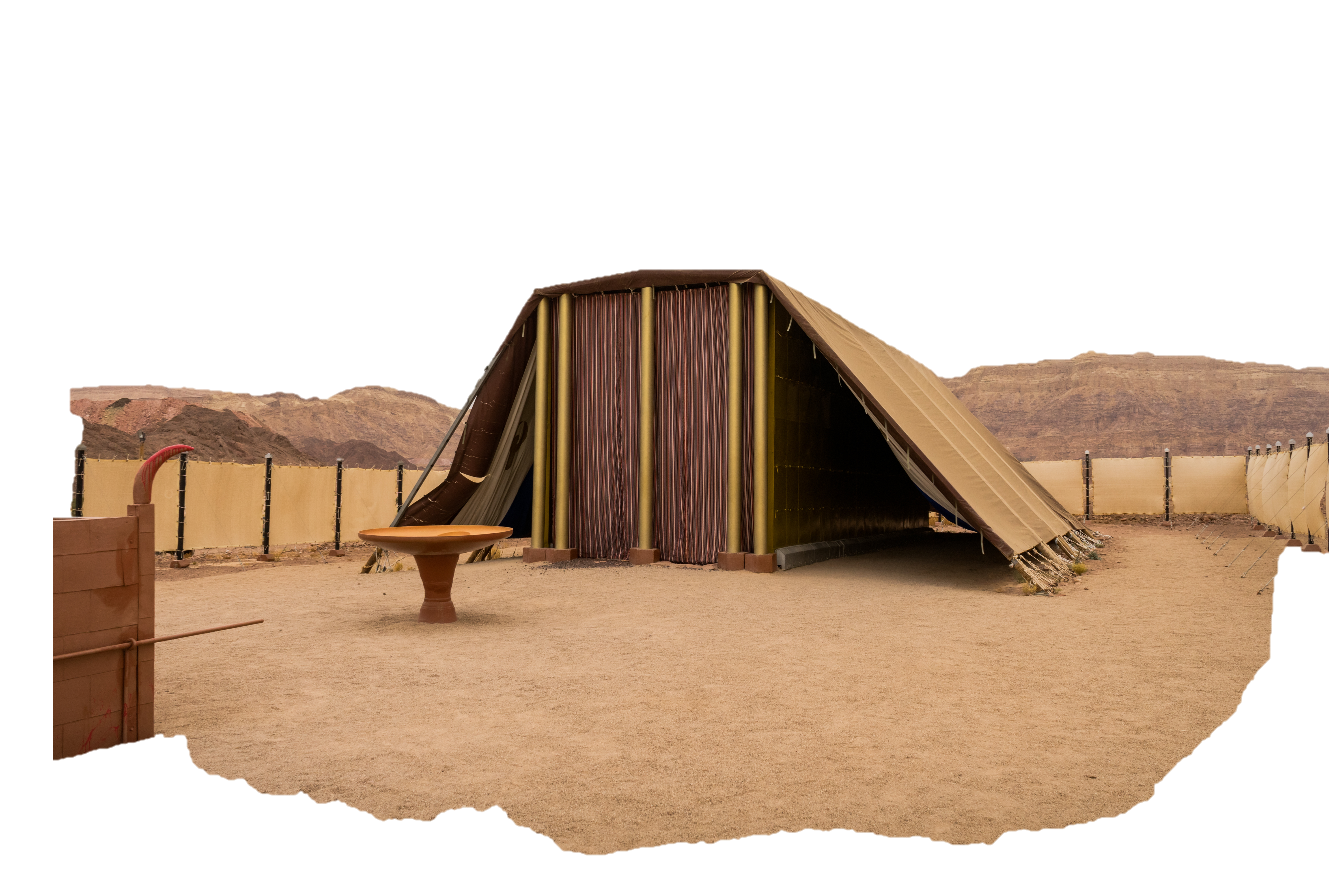 Abriu-se, então, o santuário de Deus, que se acha no céu, e foi vista a arca da Aliança no seu santuário, e sobrevieram relâmpagos, vozes, trovões, terremoto e grande saraivada. (Apocalipse 11:19)
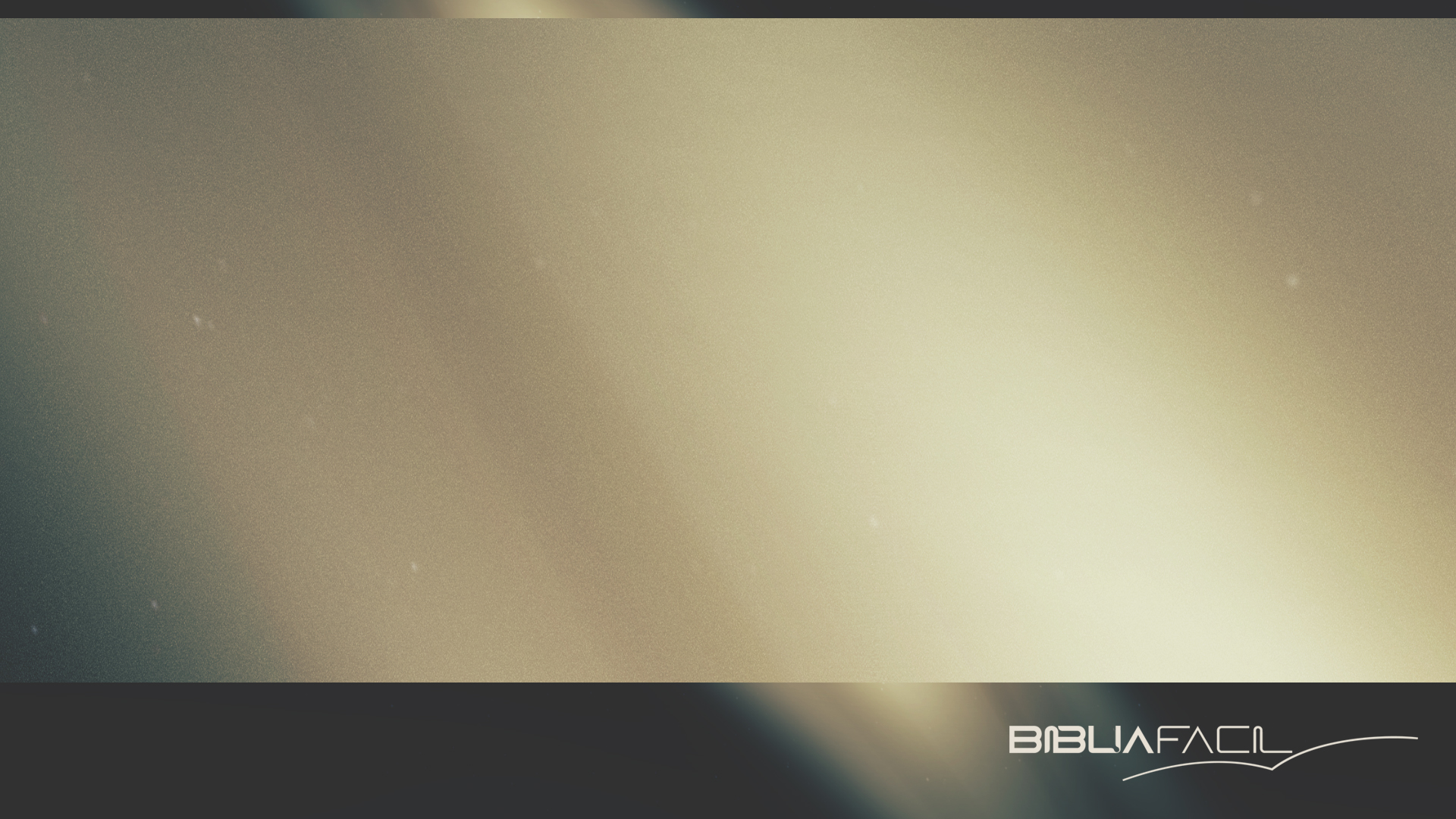 Antes do Pecado
Depois do Pecado
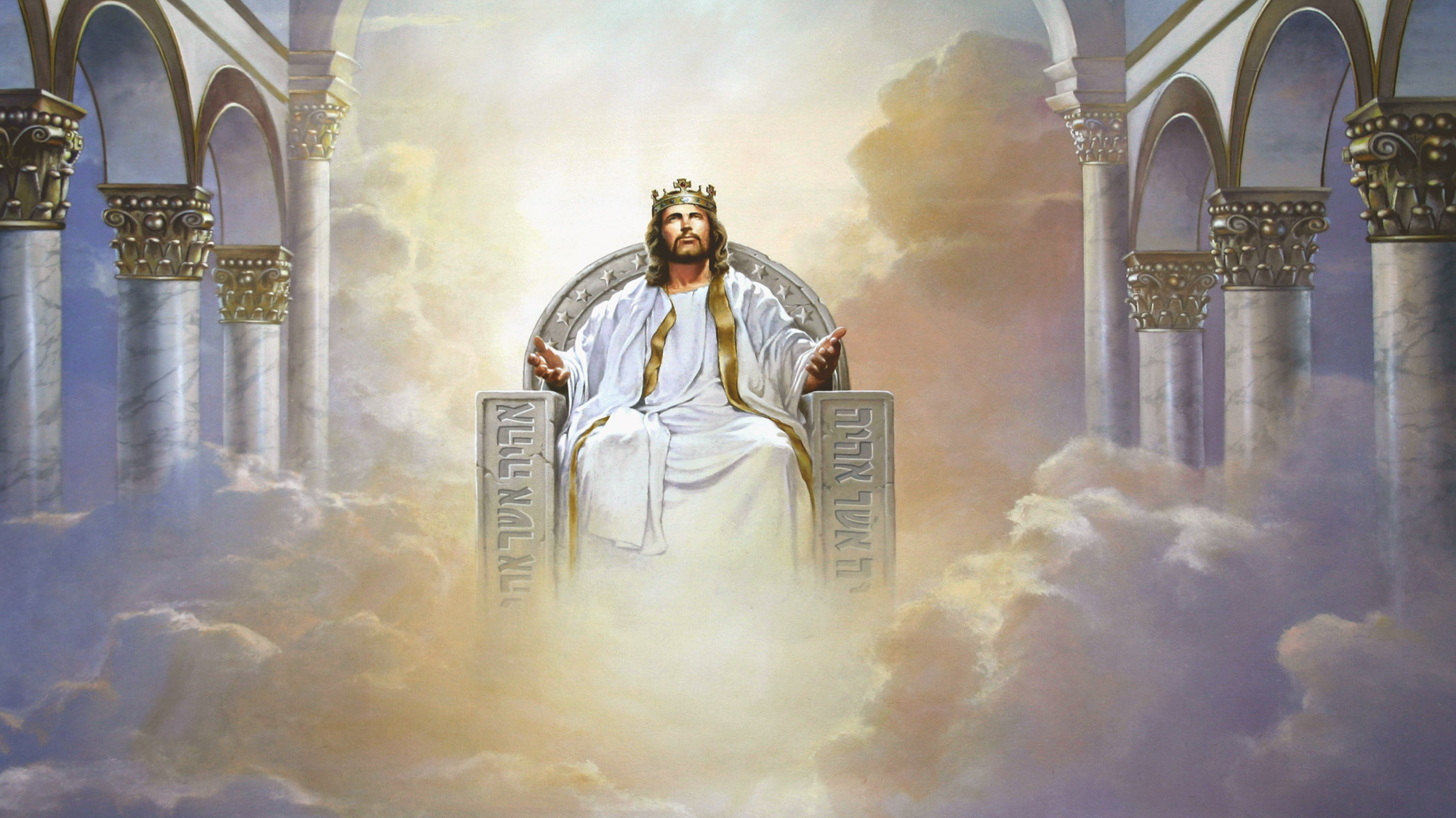 1. Morada de Deus
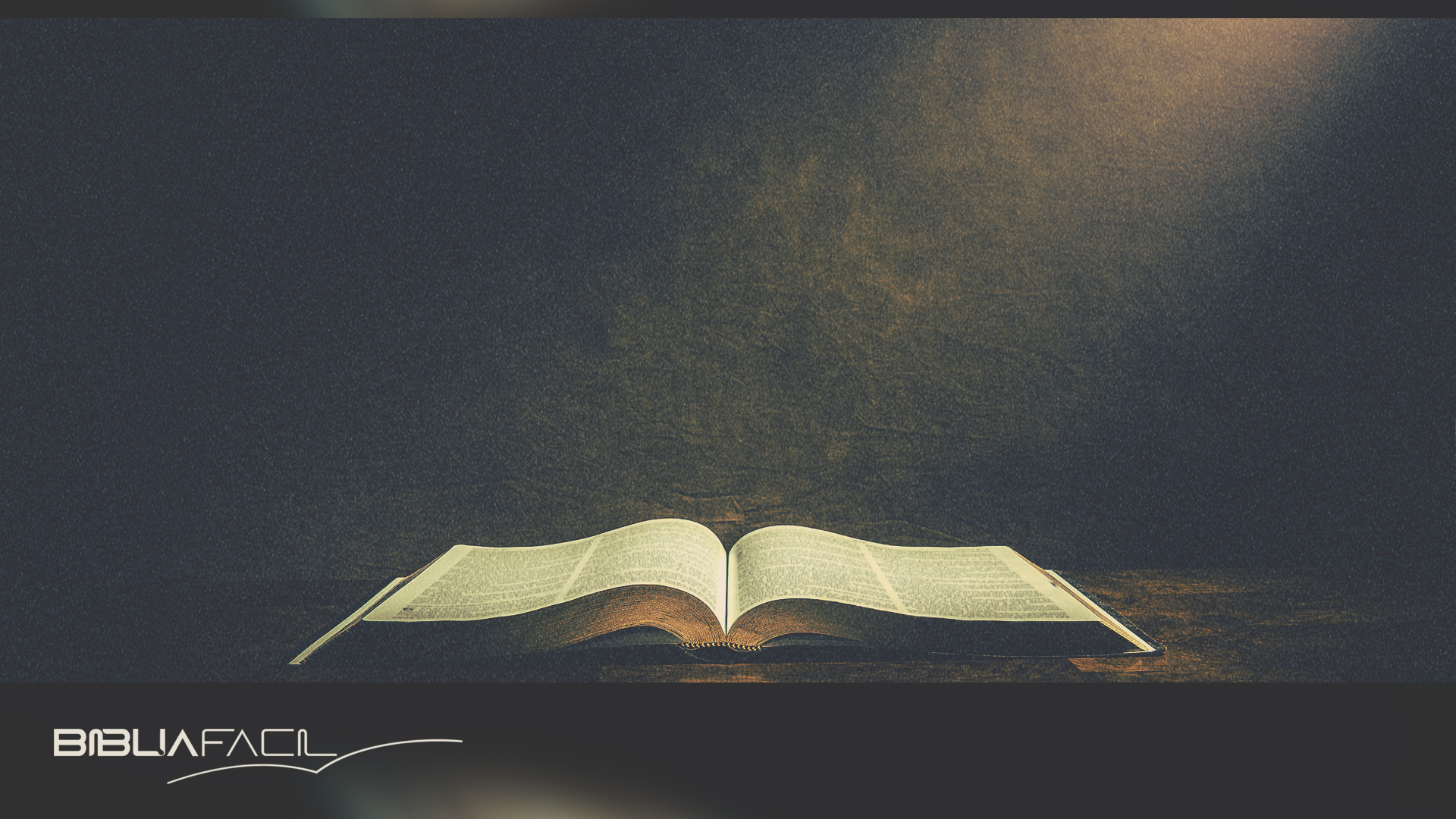 Tu o introduzirás e o plantarás no monte da tua herança, no lugar que aparelhaste, ó SENHOR, para a tua habitação, no santuário, ó Senhor, que as tuas mãos estabeleceram. (Êxodo 15:17)
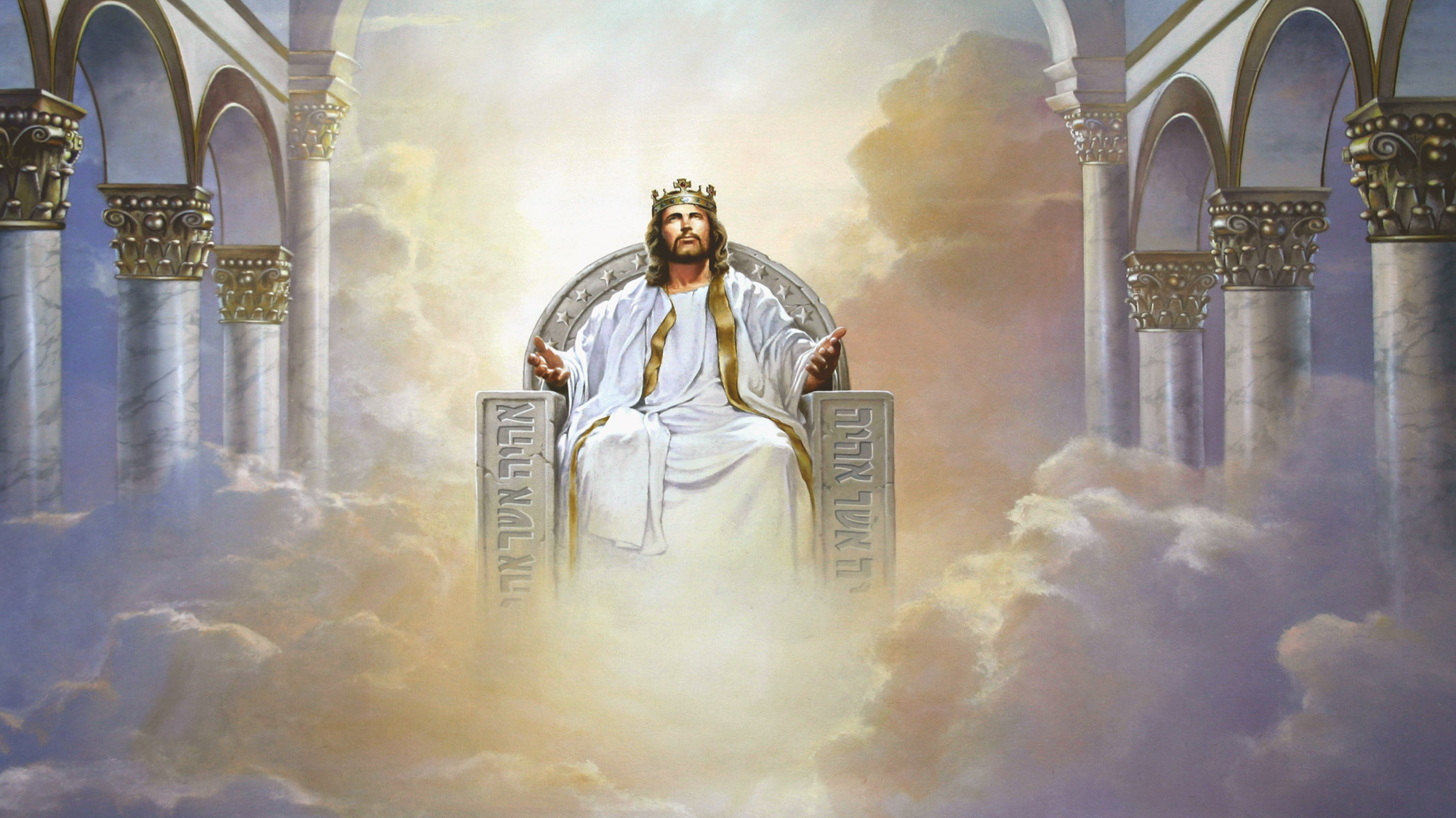 2. Local de adoração
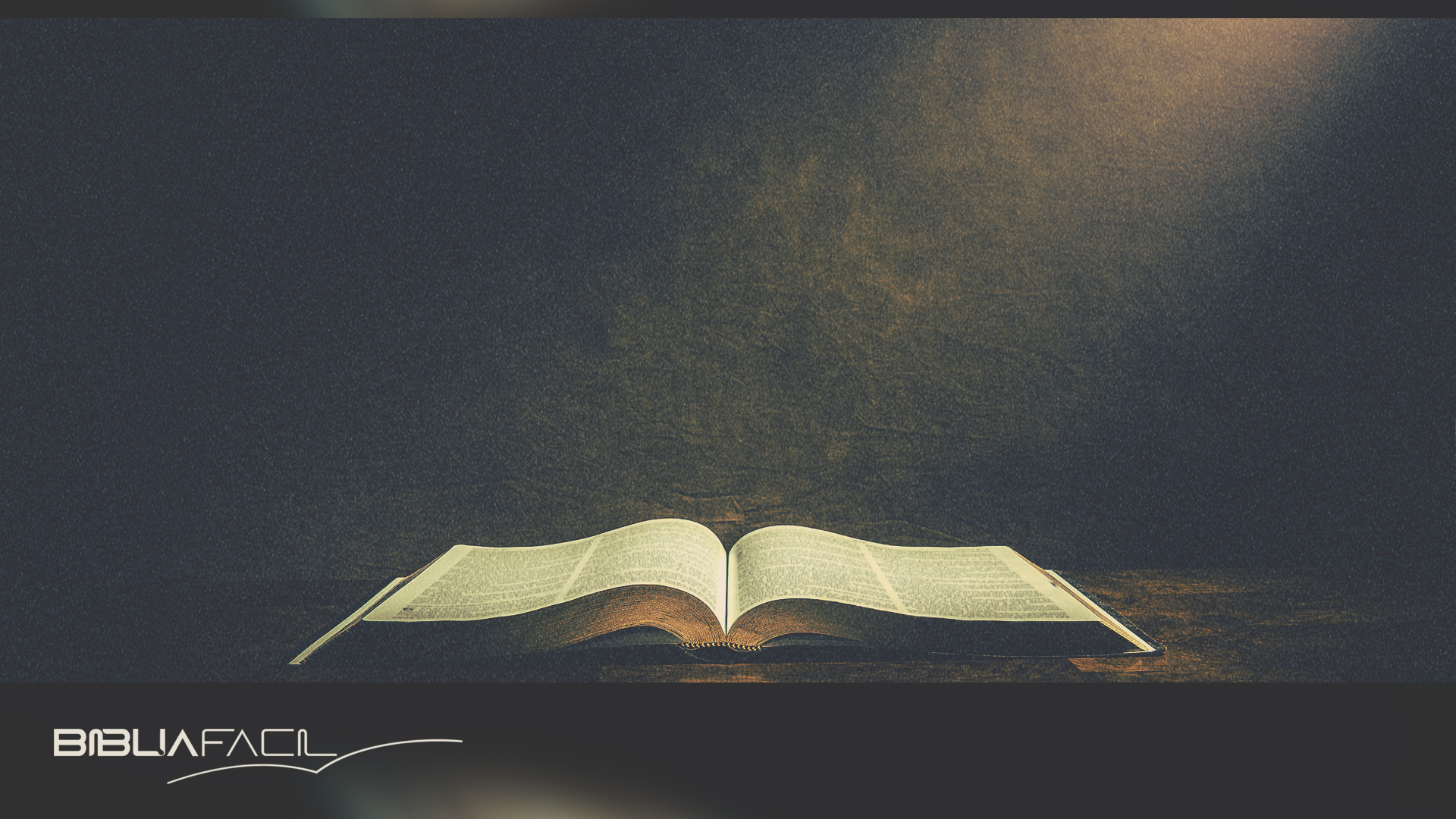 Bendizei ao SENHOR, vós todos, servos do SENHOR, que assistis na Casa do SENHOR, nas horas da noite; erguei as mãos para o santuário e bendizei ao SENHOR. (Salmo 134:1-2)
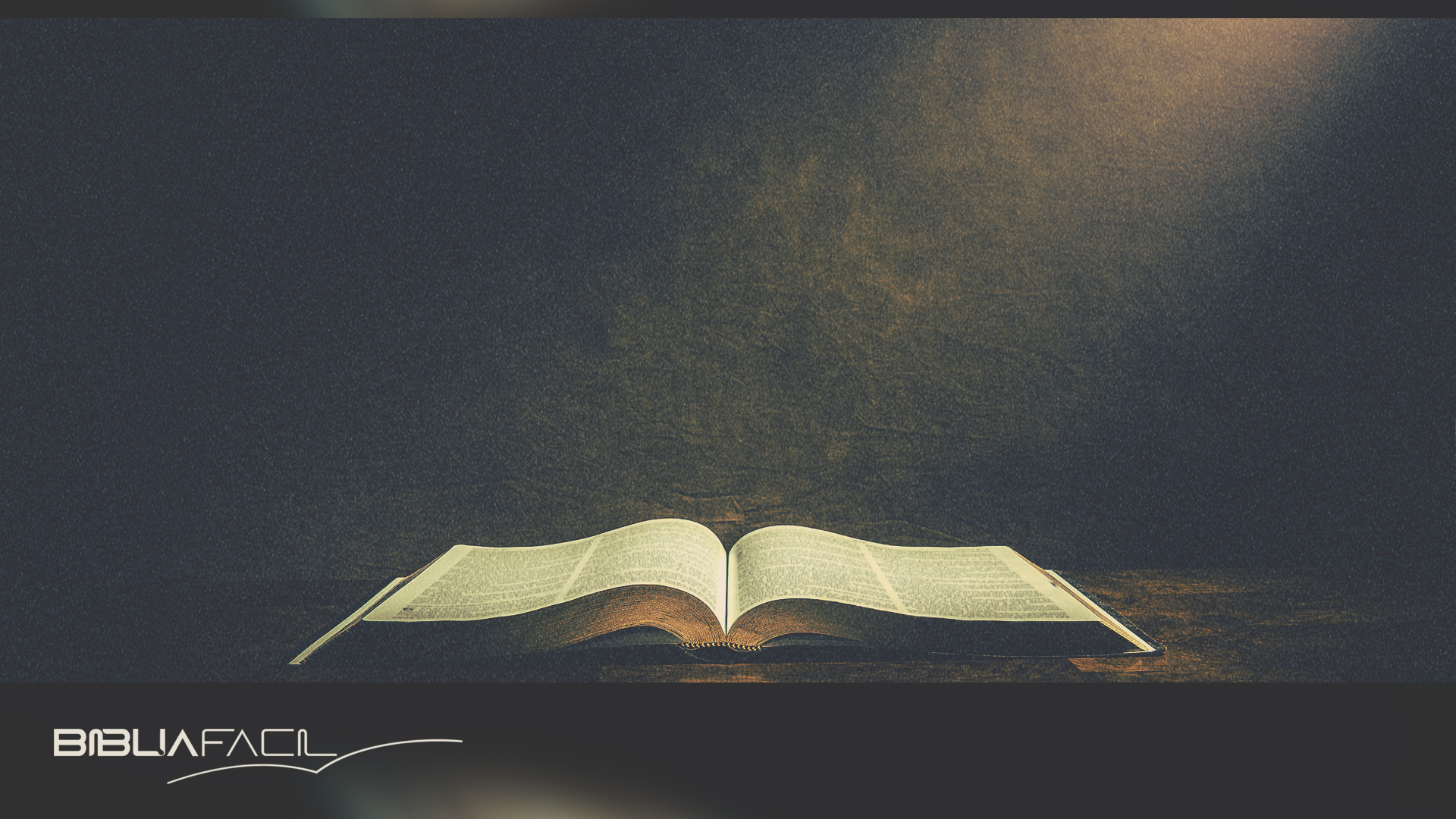 Aleluia! Louvai a Deus no seu santuário; louvai-o no firmamento, obra do seu poder. (Salmo 150:1)
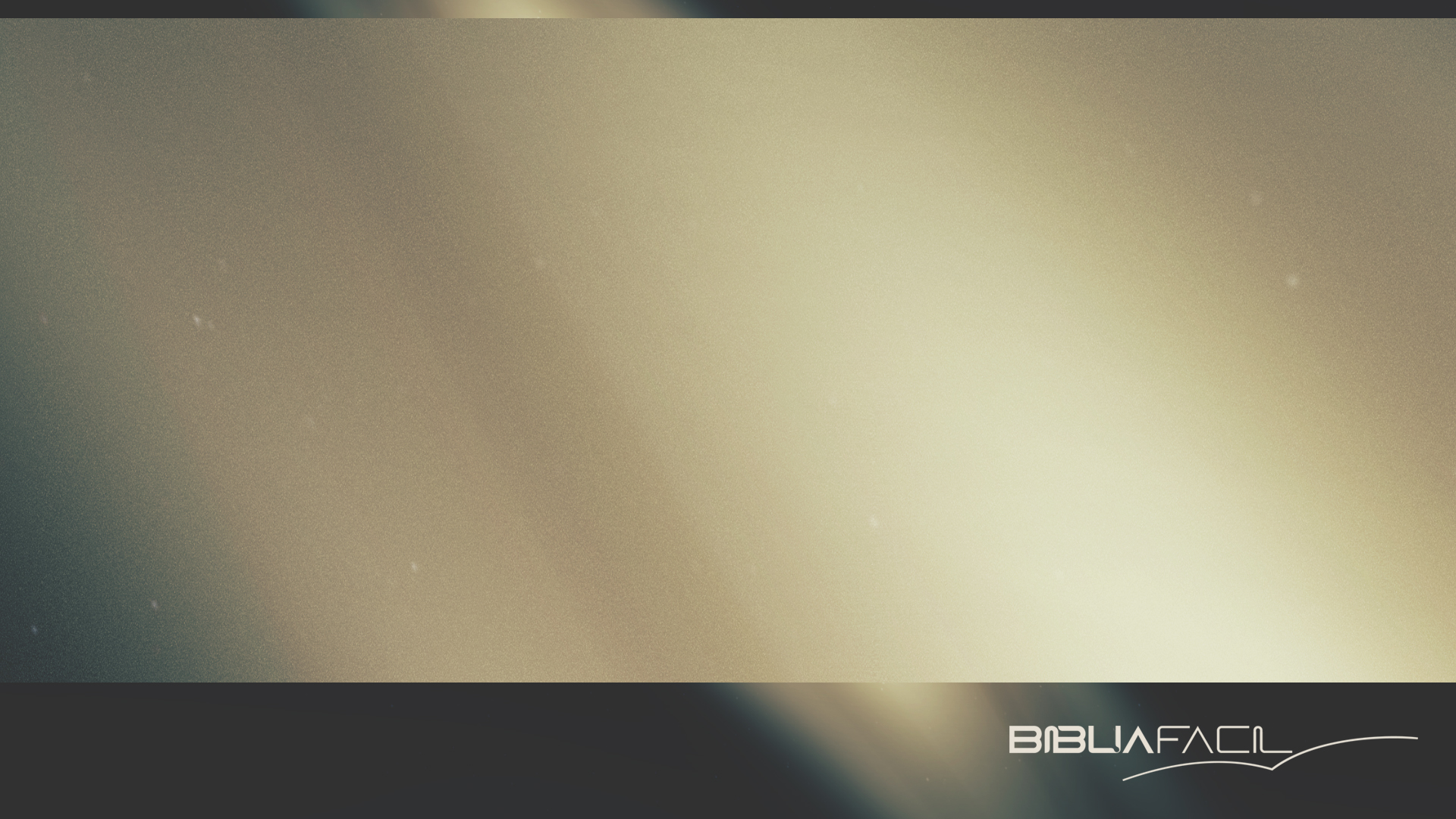 Antes do Pecado
Depois do Pecado
LITÚRGICAS
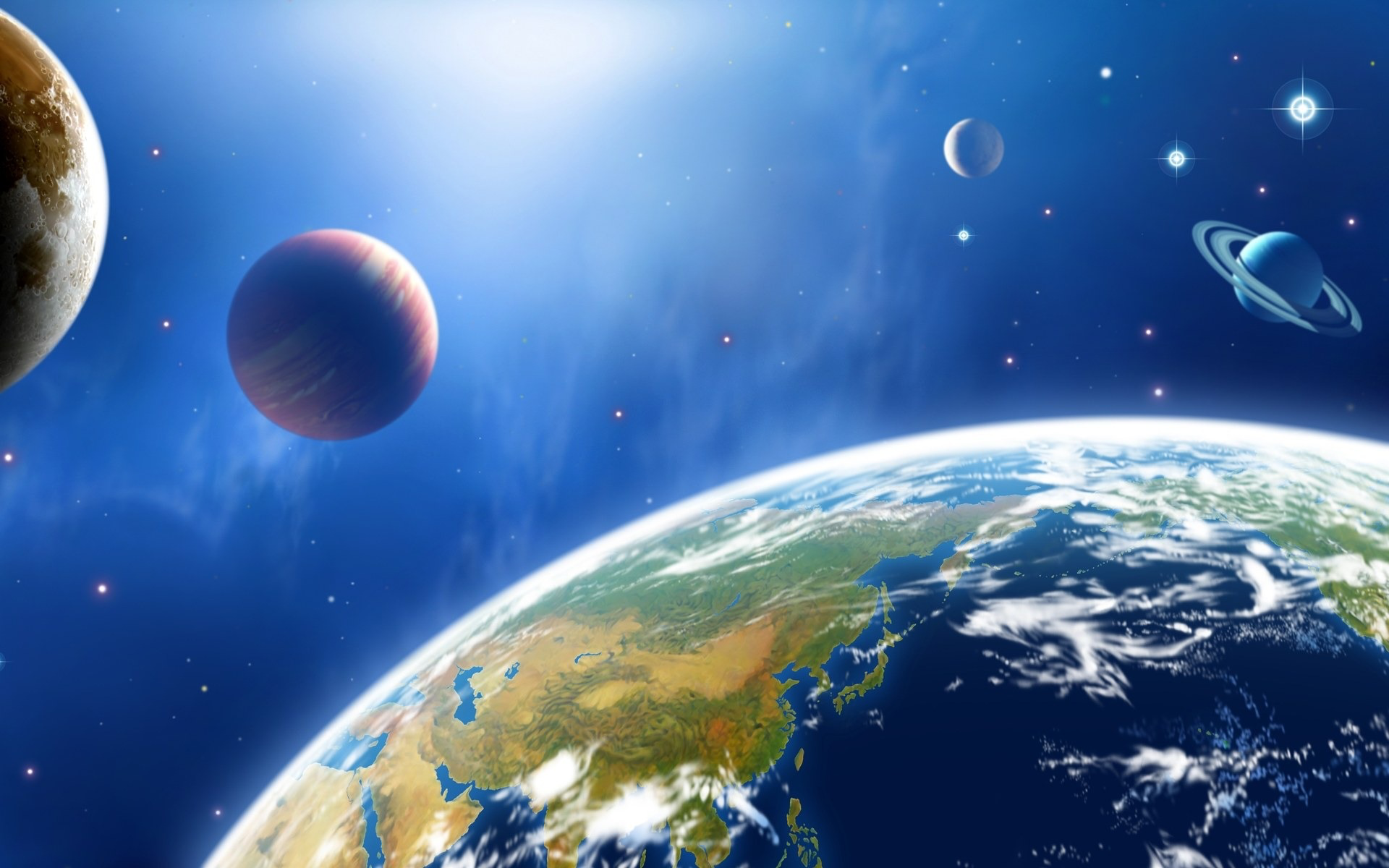 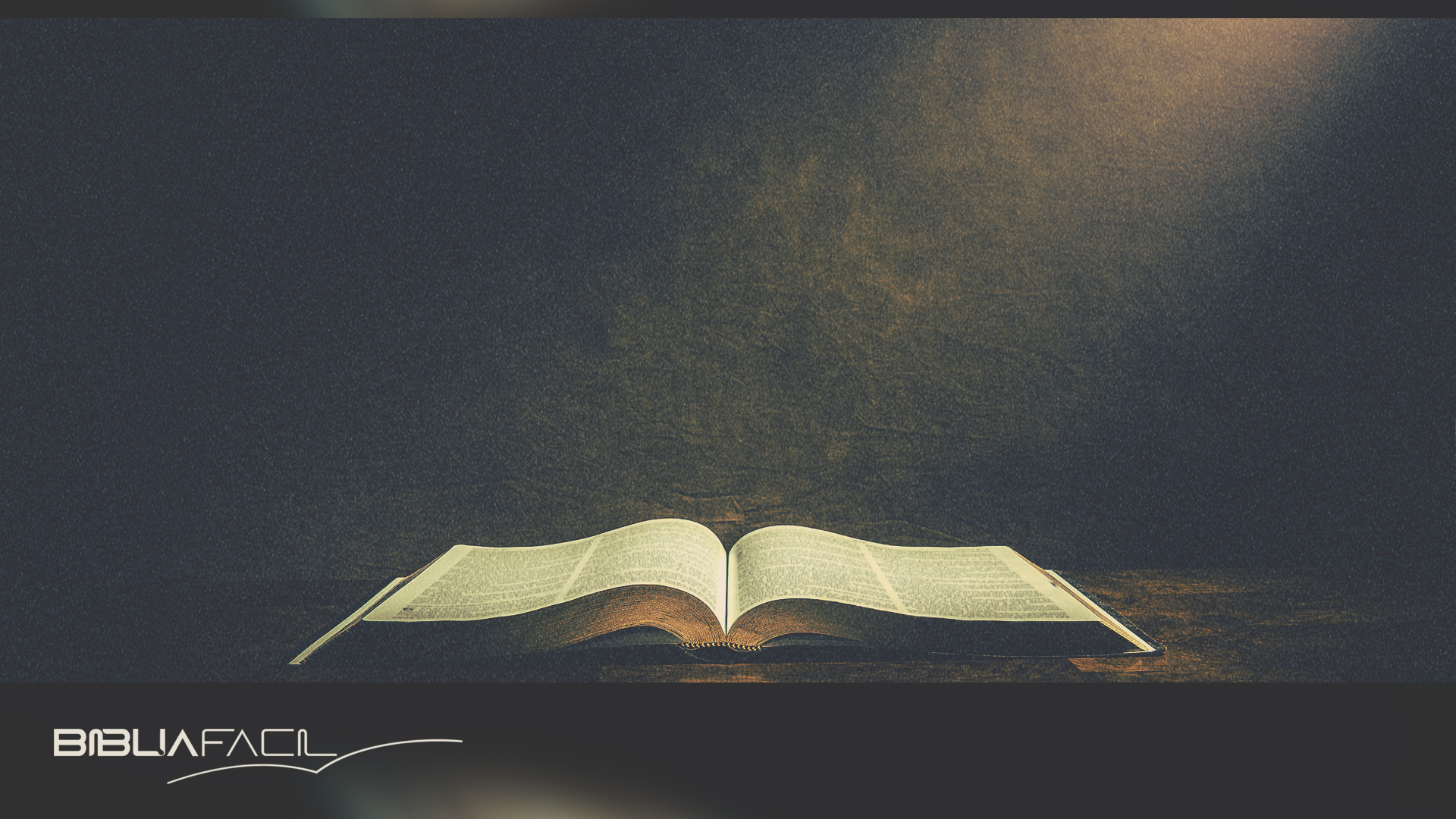 Como caíste do céu, ó estrela da manhã, filho da alva! Como foste lançado por terra, tu que debilitavas as nações! Tu dizias no teu coração: Eu subirei ao céu; acima das estrelas de Deus exaltarei o meu trono e no monte da congregação me assentarei...
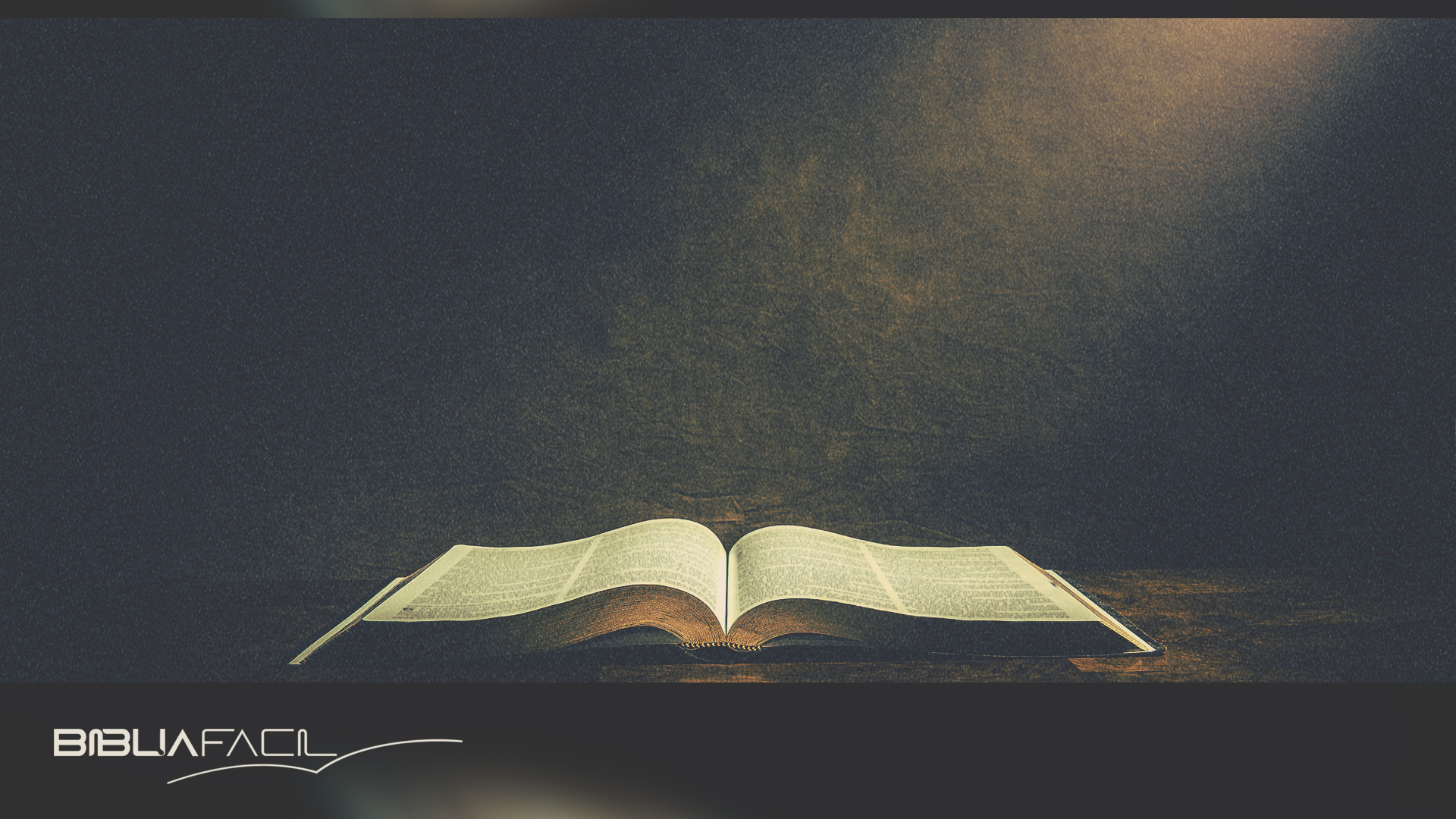 ... nas extremidades do Norte; subirei acima das mais altas nuvens e serei semelhante ao Altíssimo. (Isaías 14:12-14)
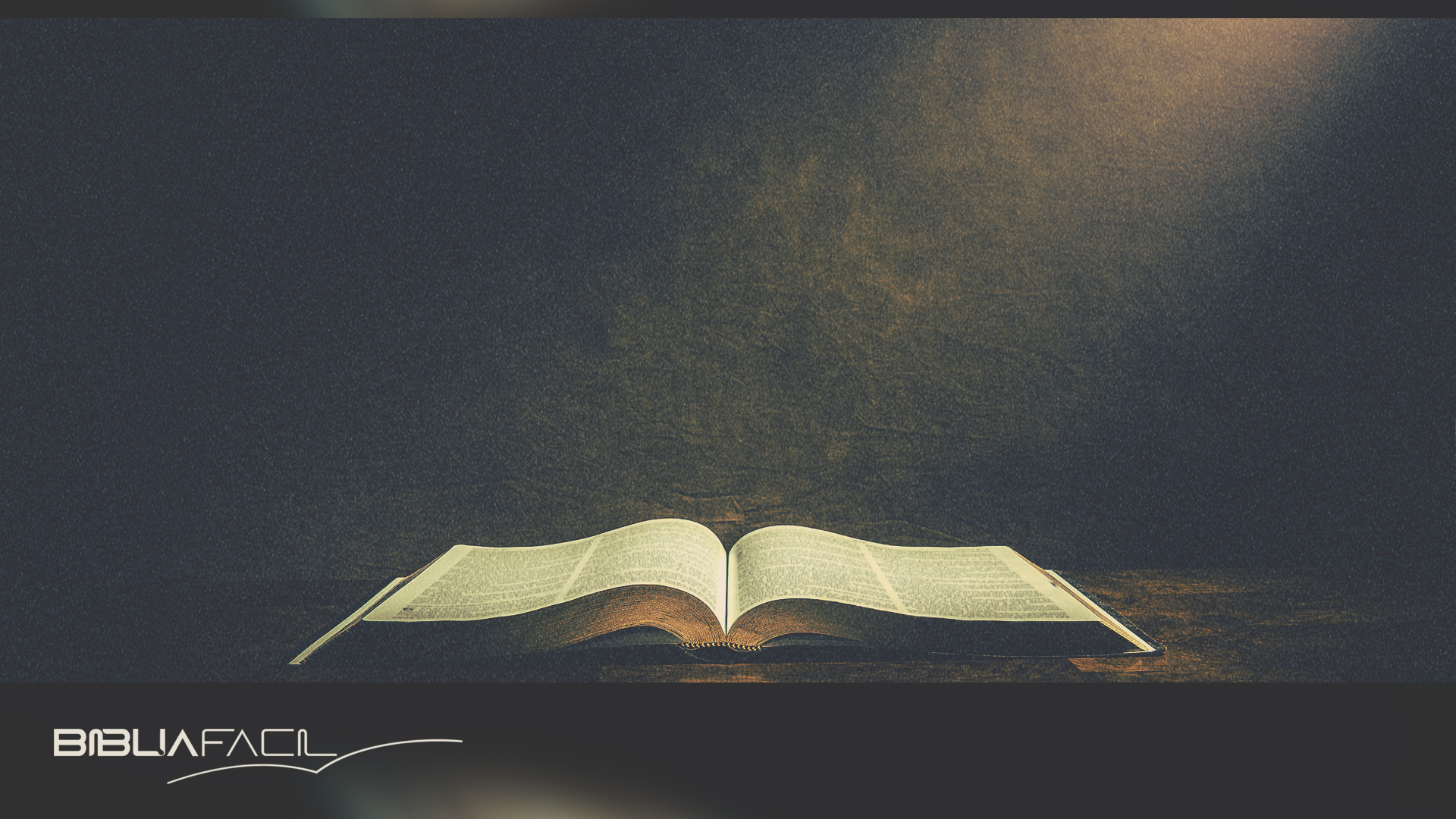 Tu eras querubim da guarda ungido, e te estabeleci; permanecias no monte santo de Deus, no brilho das pedras andavas. Perfeito eras nos teus caminhos, desde o dia em que foste criado até que se achou iniquidade em ti...
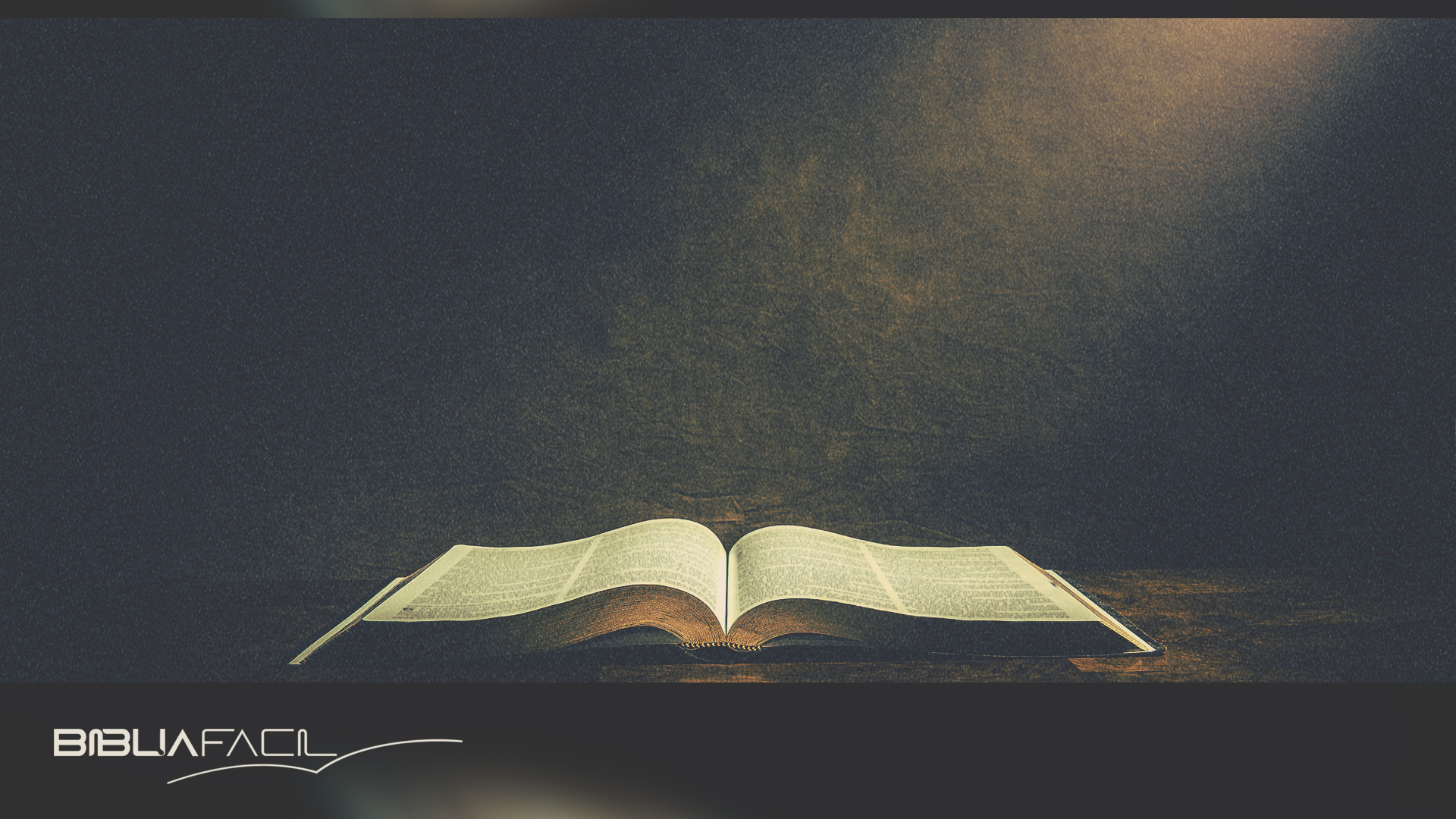 Na multiplicação do teu comércio, se encheu o teu interior de violência, e pecaste; pelo que te lançarei, profanado, fora do monte de Deus e te farei perecer, ó querubim da guarda, em meio ao brilho das pedras...
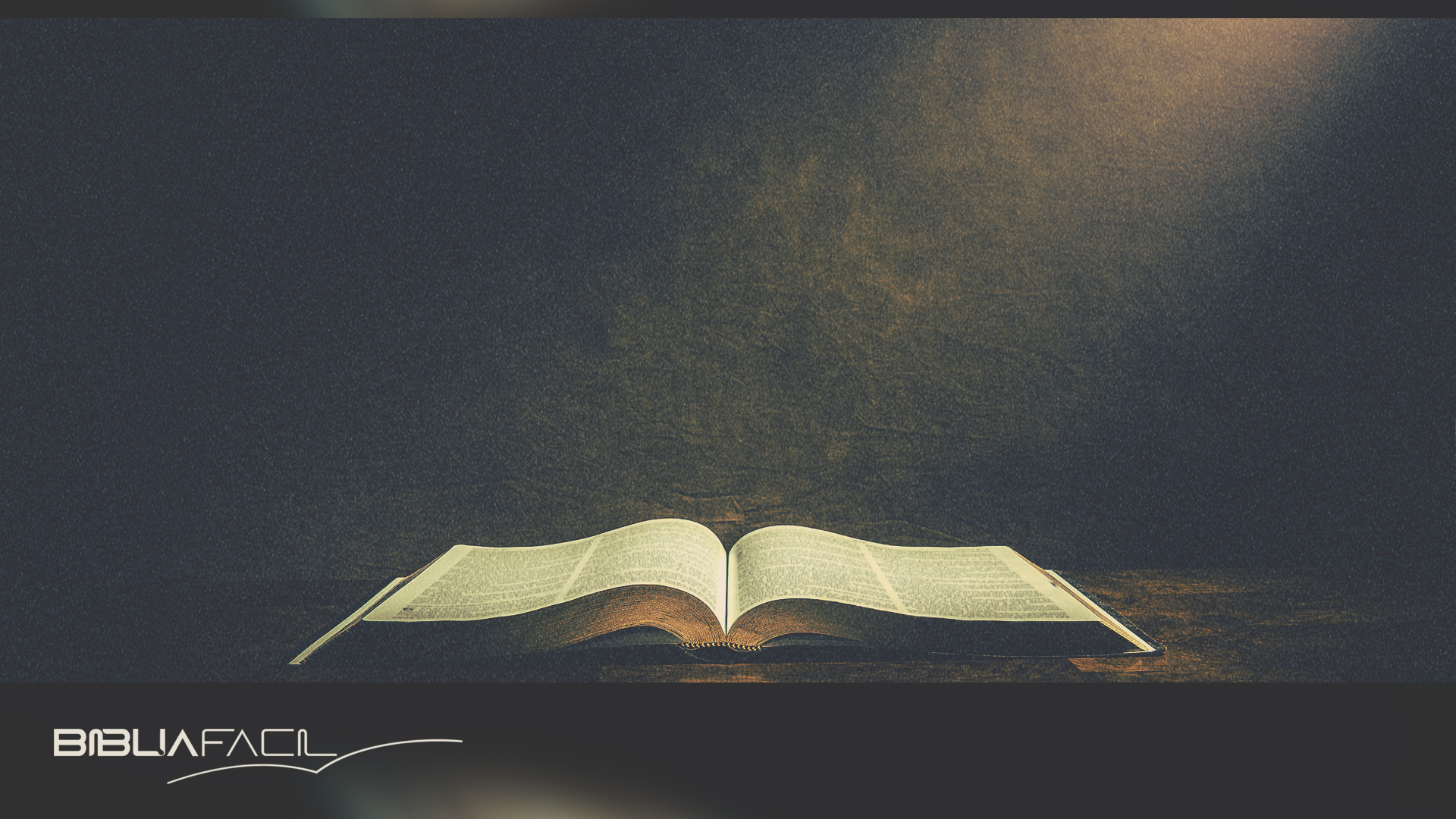 Elevou-se o teu coração por causa da tua formosura, corrompeste a tua sabedoria por causa do teu resplendor; lancei-te por terra, diante dos reis te pus, para que te contemplem. (Ezequiel 28:14-17)
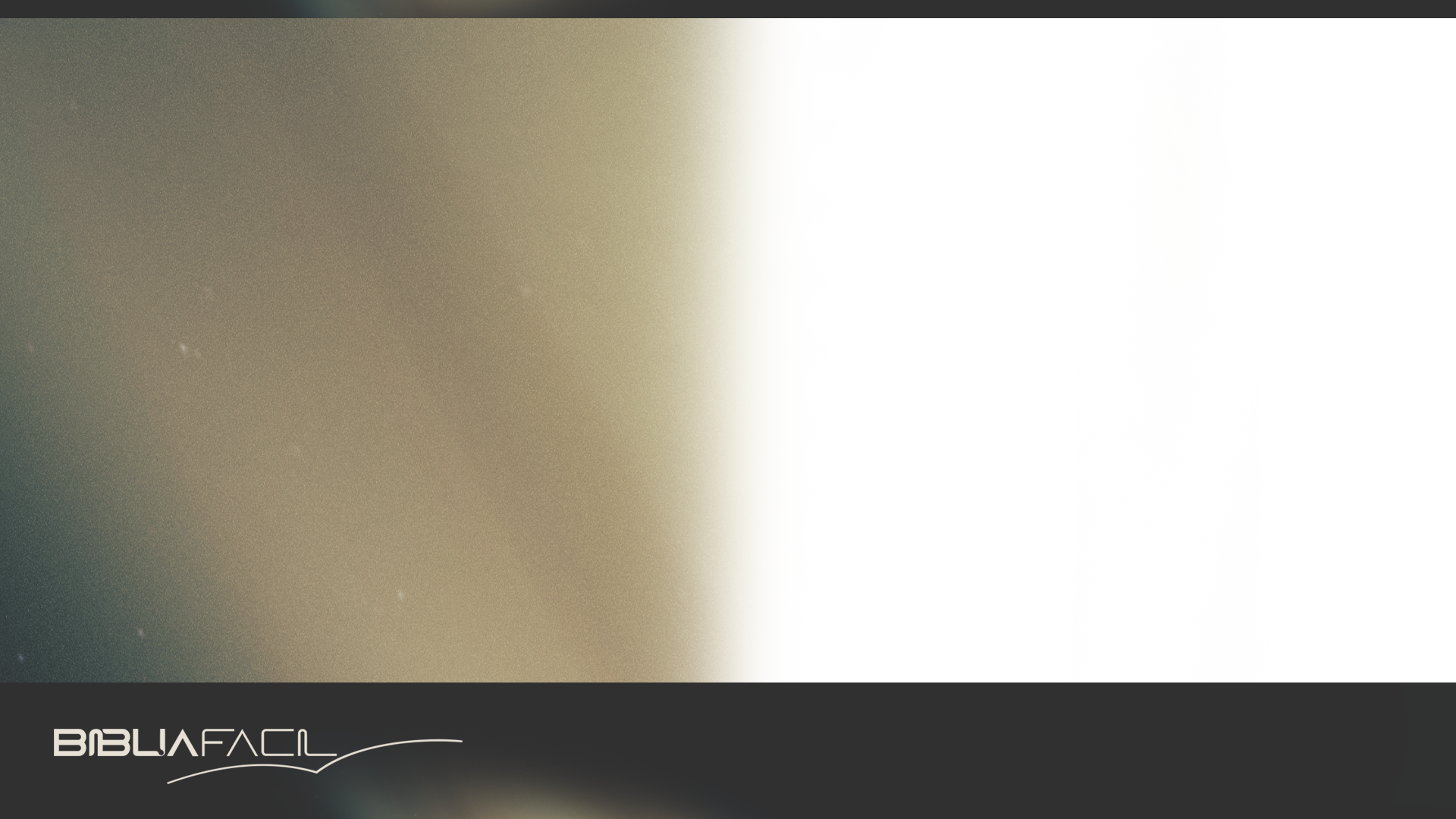 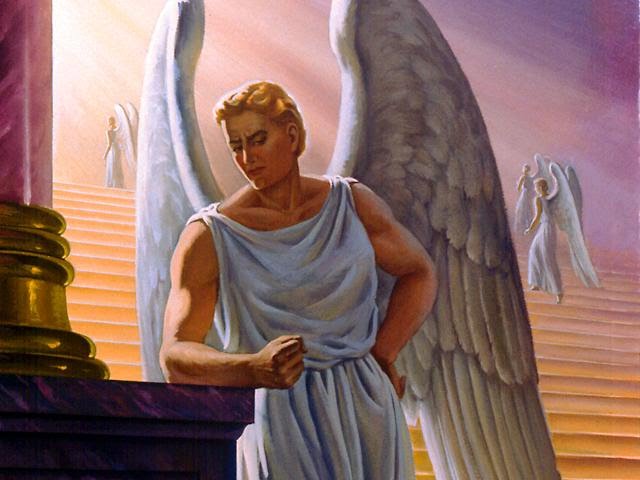 Satanás
Originador do Pecado
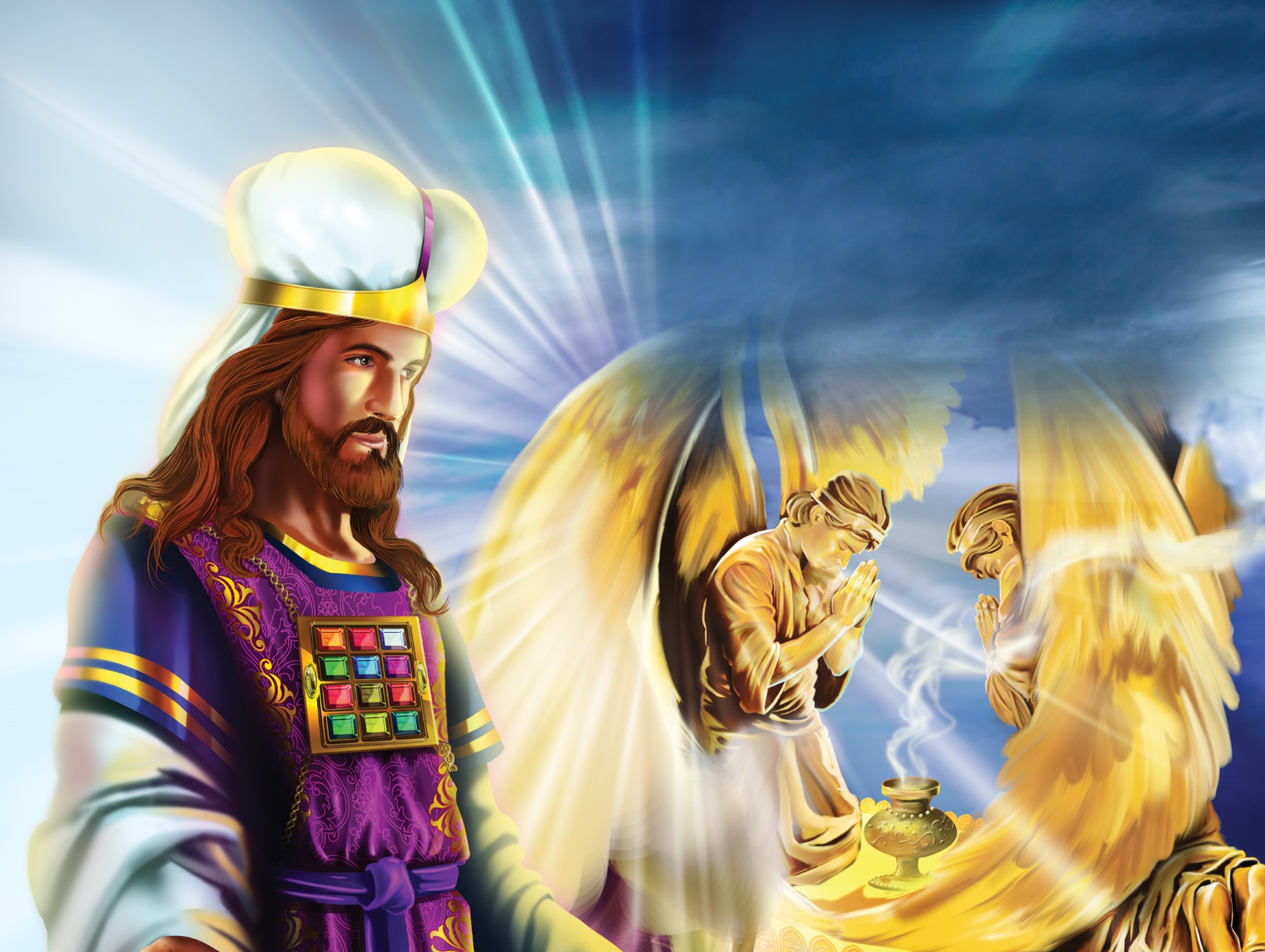 Querubim da Guarda
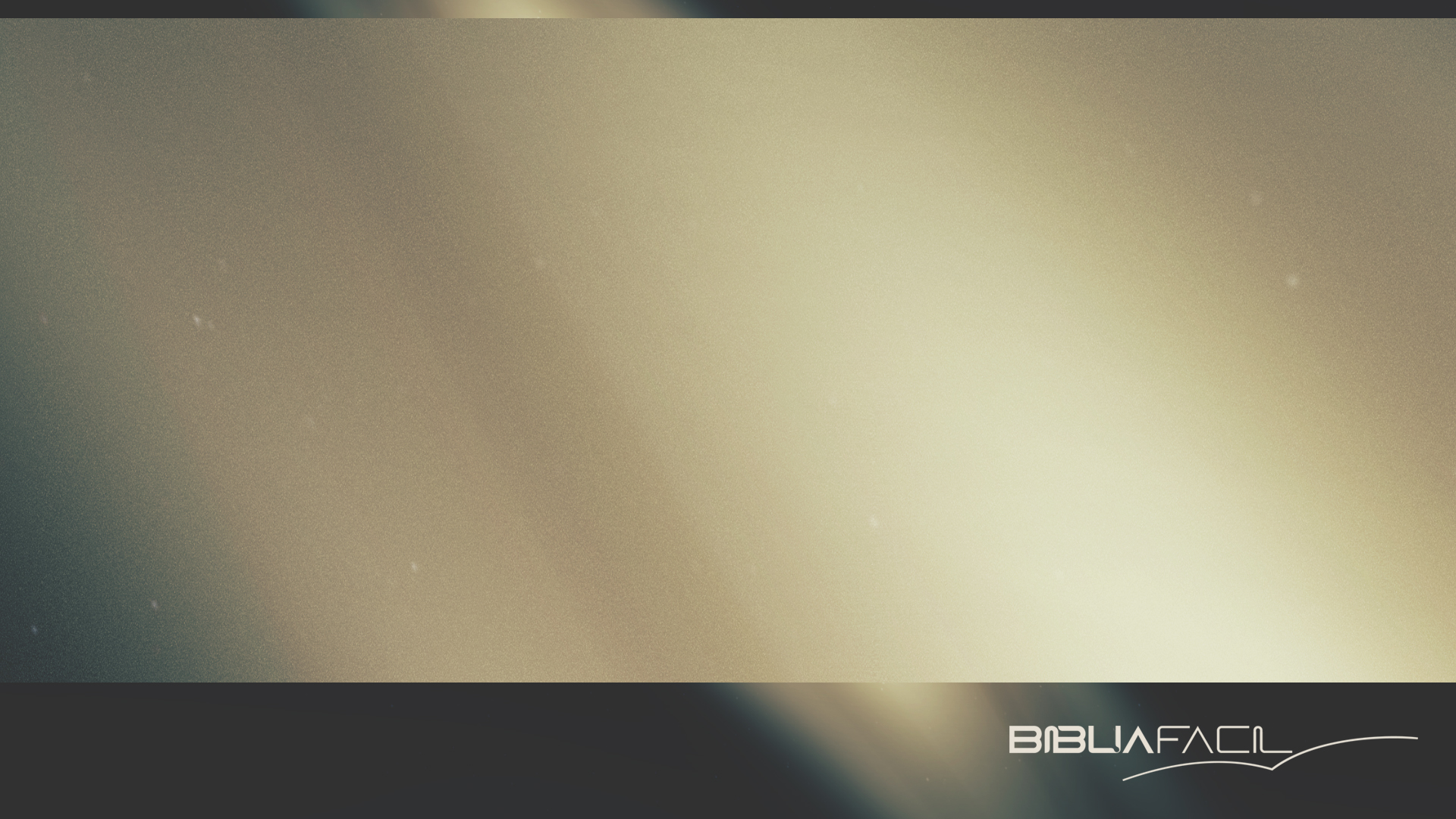 Antes do Pecado
Depois do Pecado
SOTERIOLÓGICAS
LITÚRGICAS
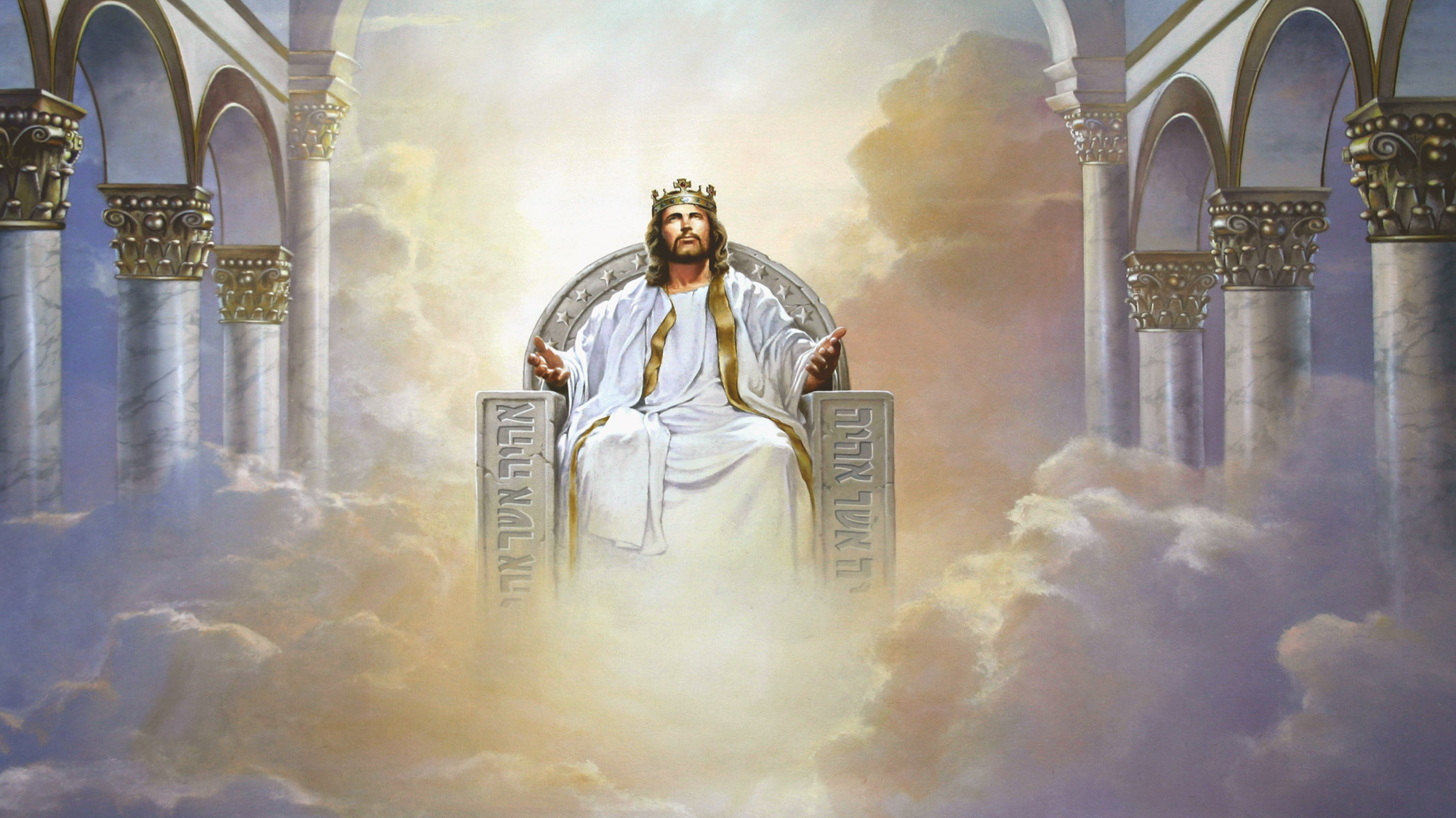 Local de julgamento
Fonte de auxilio
Centro de uma batalha cósmica
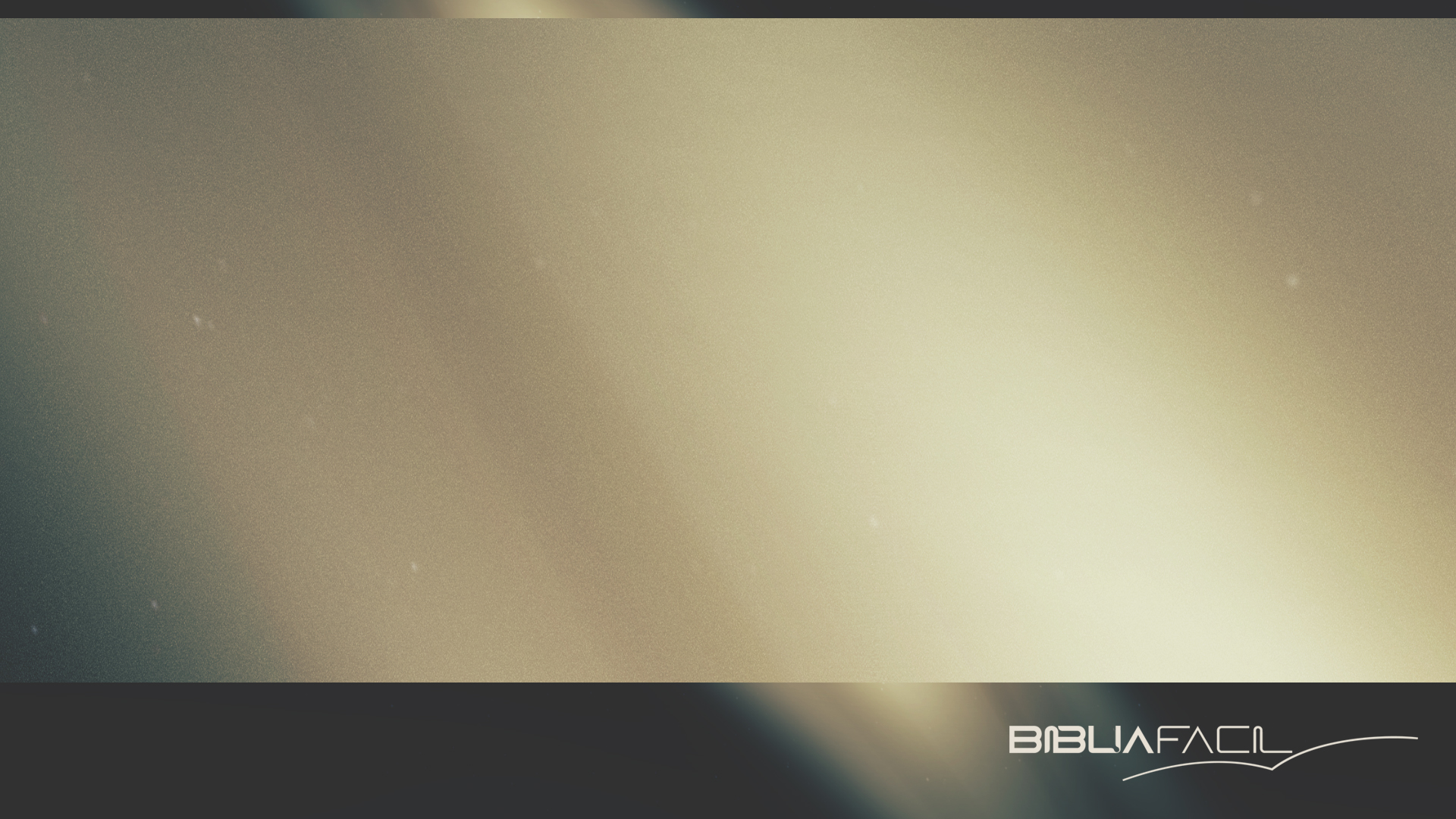 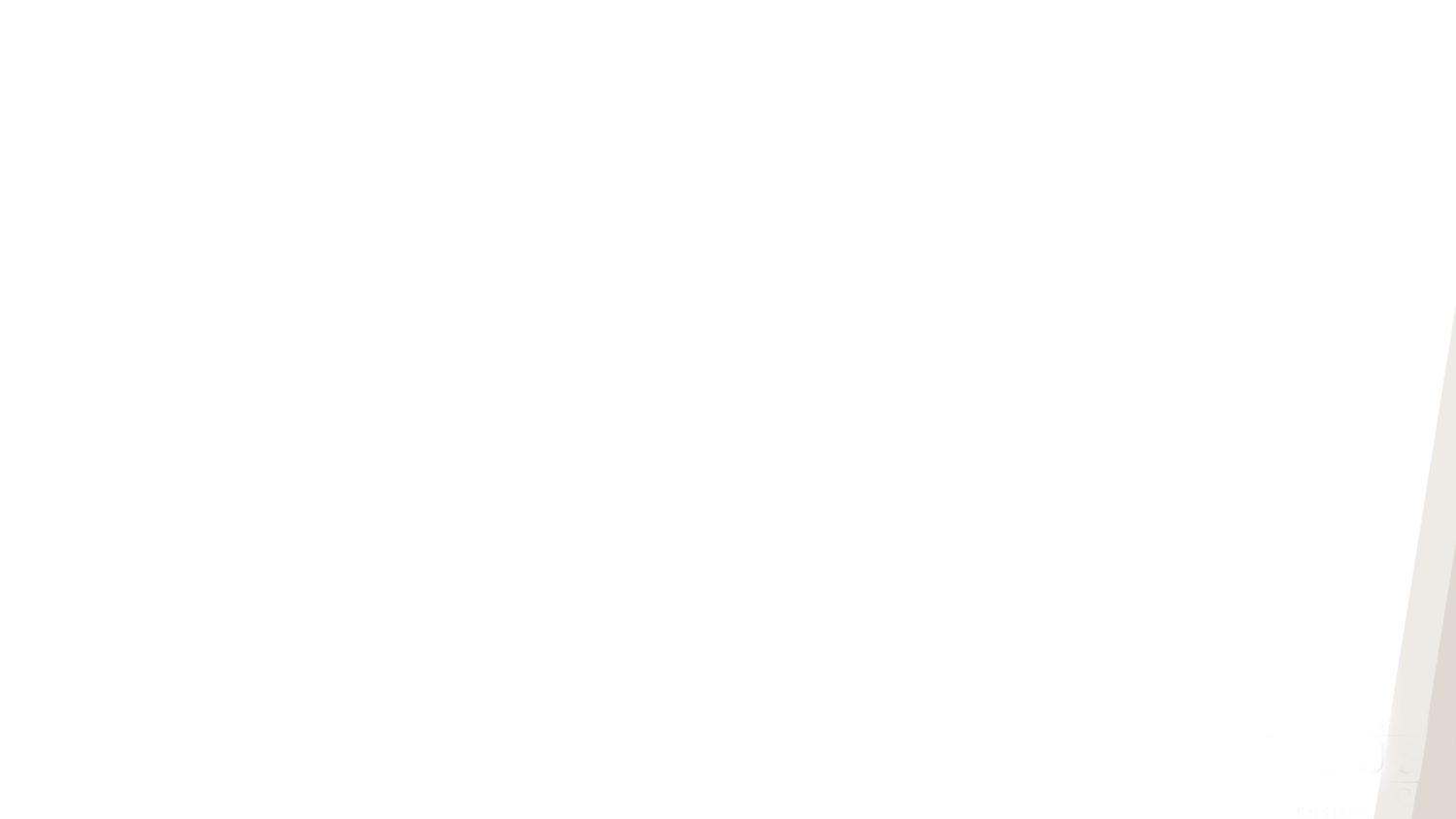 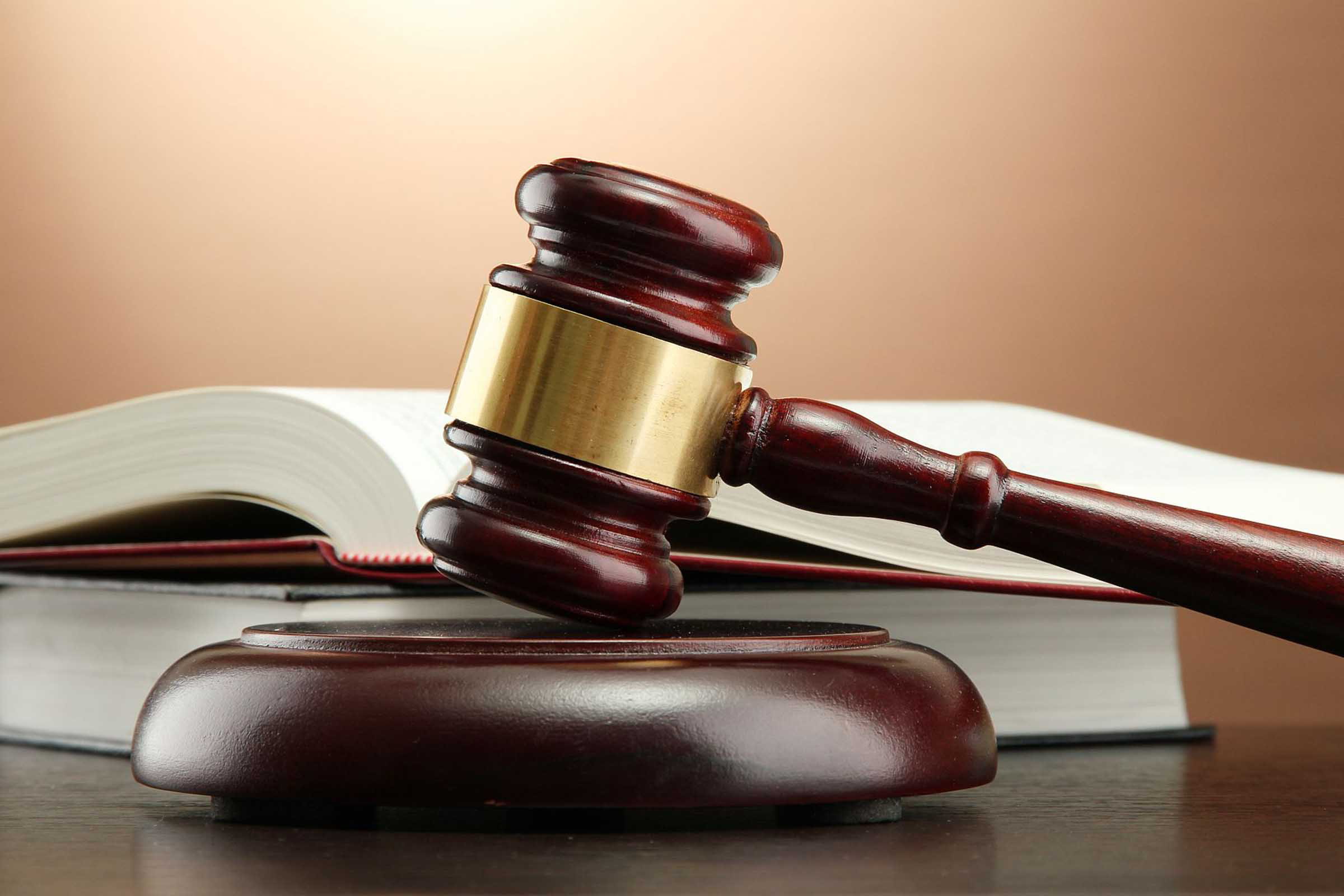 Desde os céus fizeste ouvir o teu juízo; tremeu a terra e se aquietou, ao levantar-se Deus para julgar e salvar todos os humildes da terra. (Salmo 76:8-9)
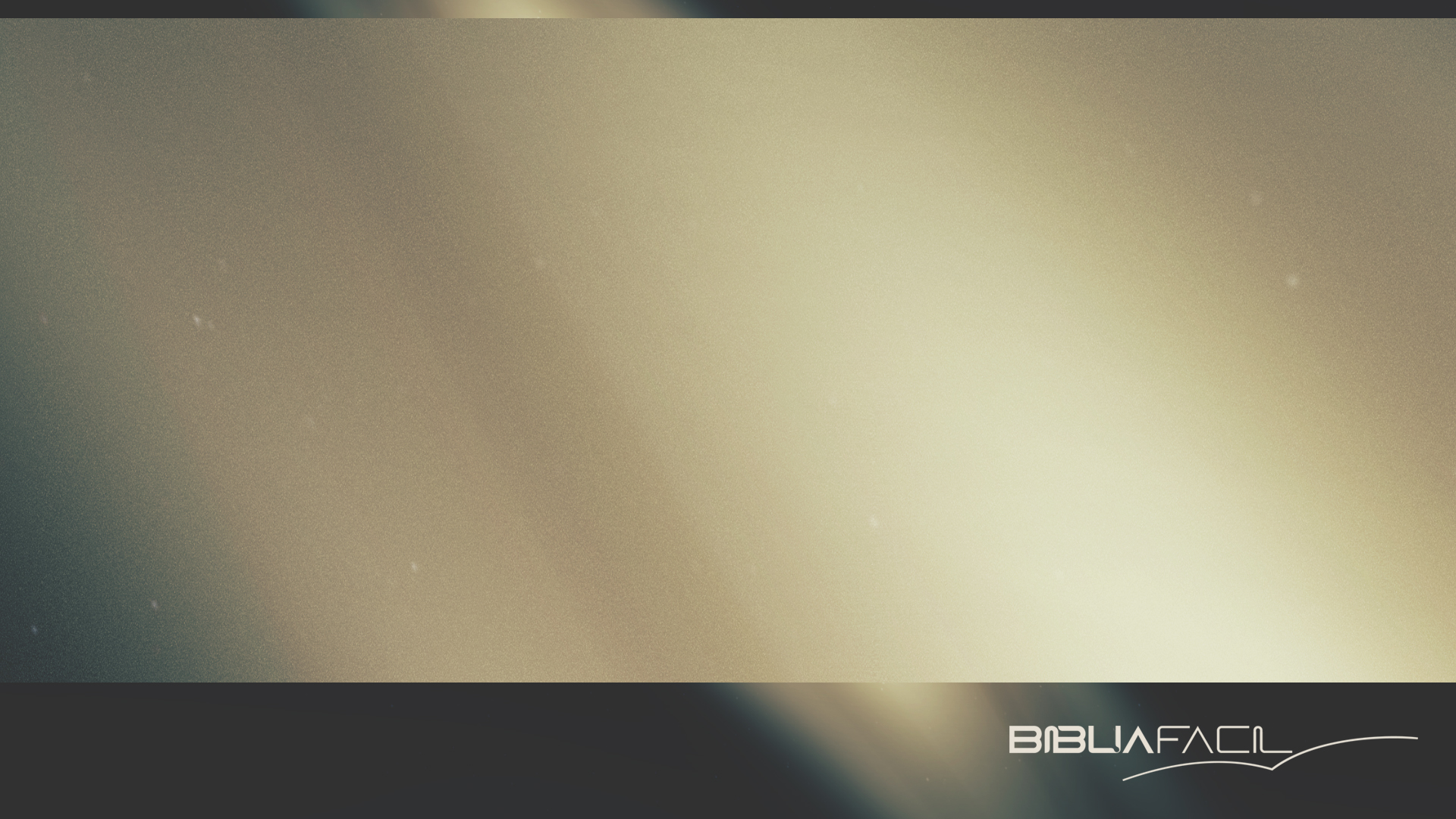 [Speaker Notes: La propuesta del evangelio: vida e abundancia dios quiere que sus hijos vivisn plenitud de todas su facultades no quere sufirmineto essas son accion de del pecado accioned de satanas, dio nounca quiso eso para su hijos, deso salud, paz, bendicion… dios queire que tengas vida en abundancia, el sufimiento no fomra parte … el peado trajo sufrimiento y muerte…]
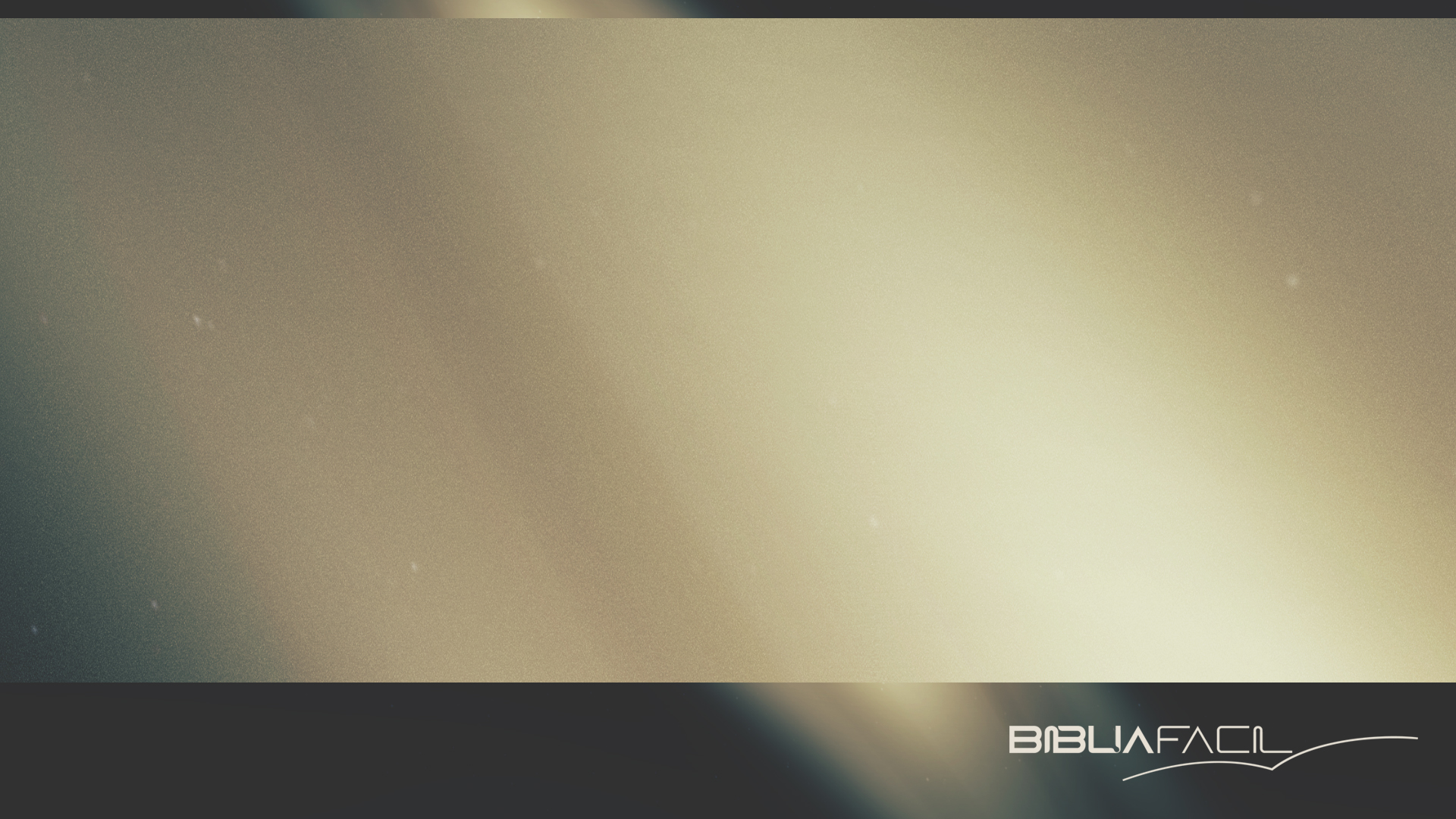 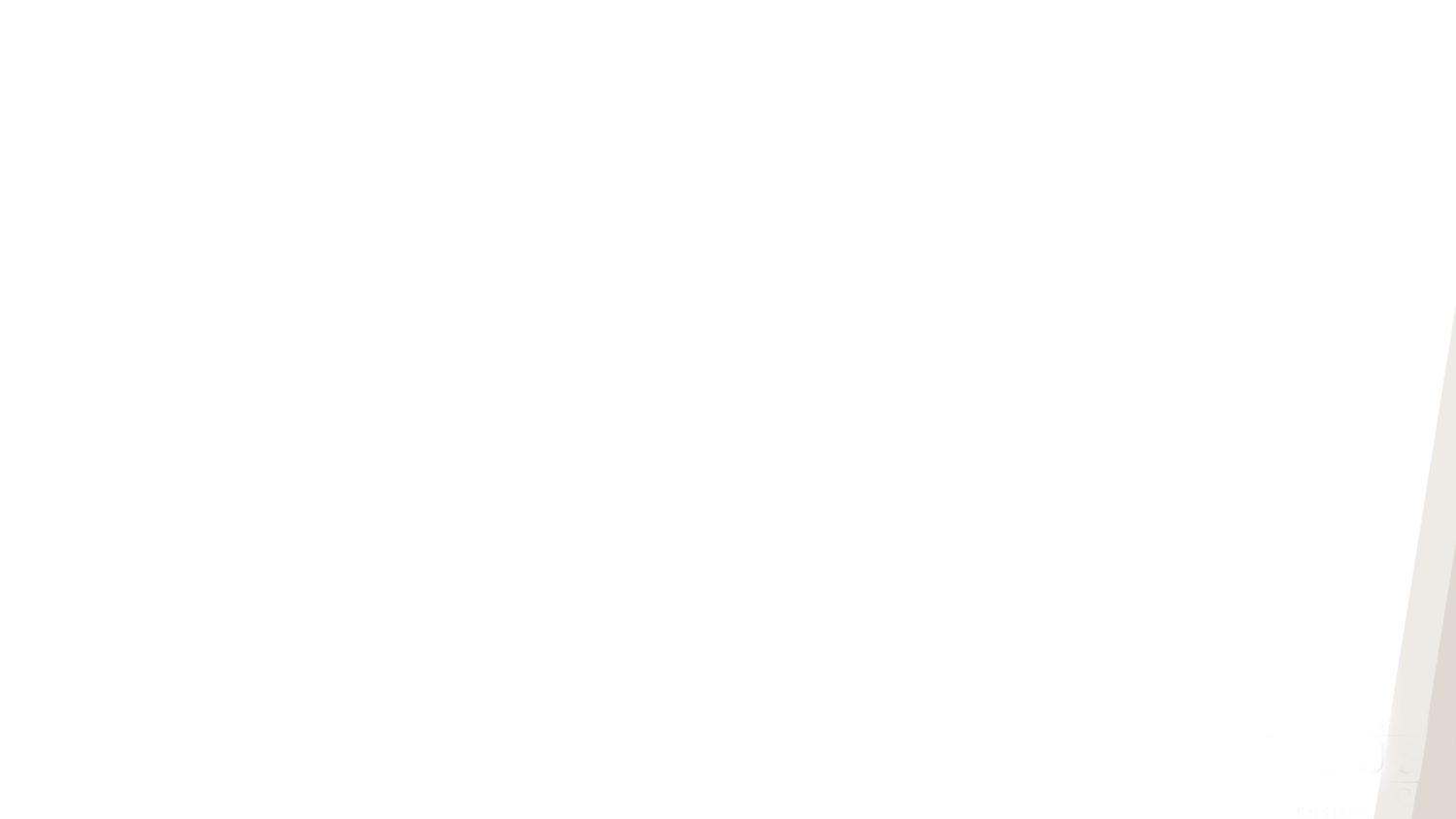 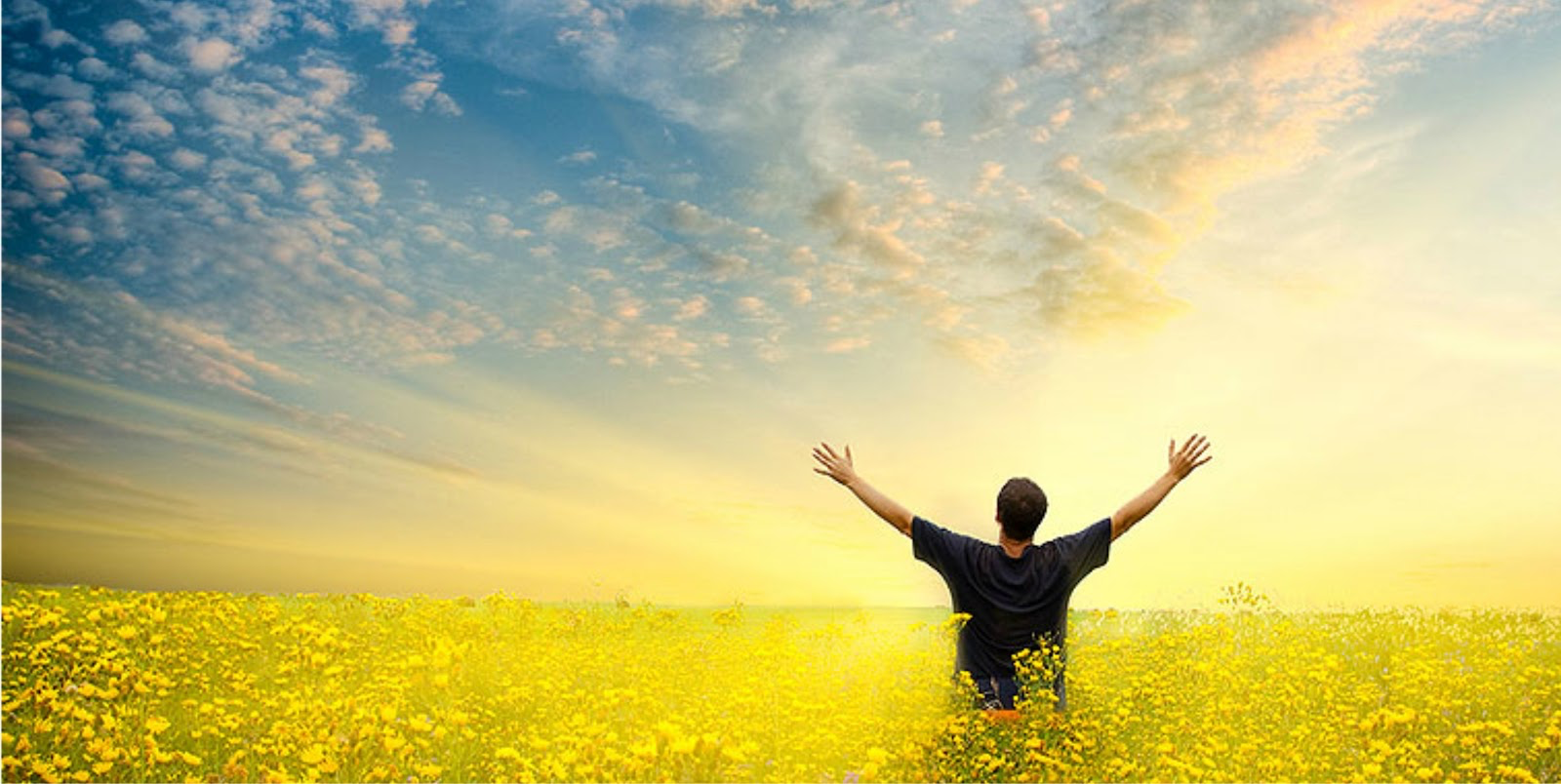 Que o SENHOR, do alto do seu santuário, desde os céus, baixou vistas à terra, para ouvir o gemido dos cativos e libertar os condenados à morte. (Salmo 102:19-20)
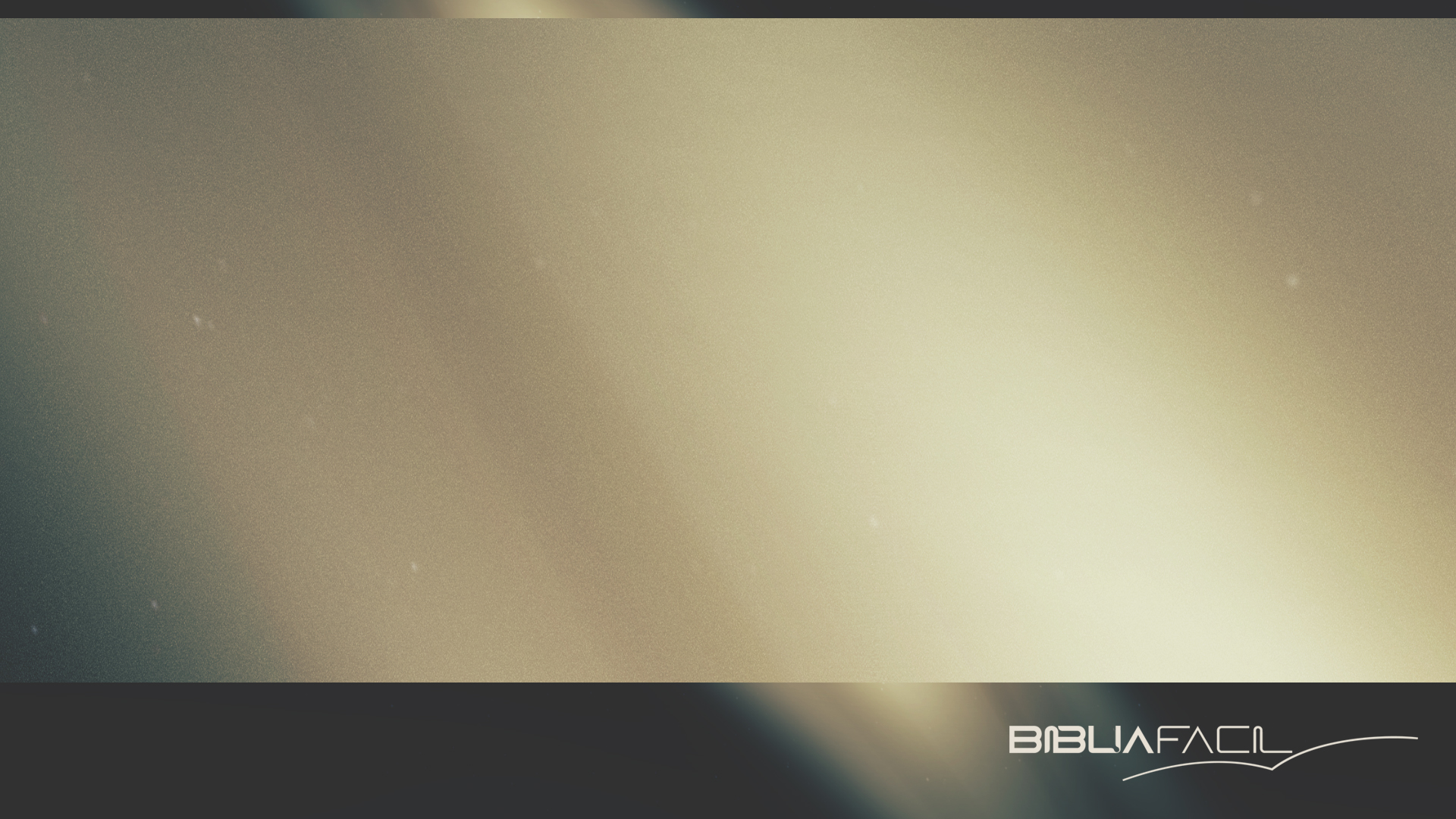 [Speaker Notes: La propuesta del evangelio: vida e abundancia dios quiere que sus hijos vivisn plenitud de todas su facultades no quere sufirmineto essas son accion de del pecado accioned de satanas, dio nounca quiso eso para su hijos, deso salud, paz, bendicion… dios queire que tengas vida en abundancia, el sufimiento no fomra parte … el peado trajo sufrimiento y muerte…]
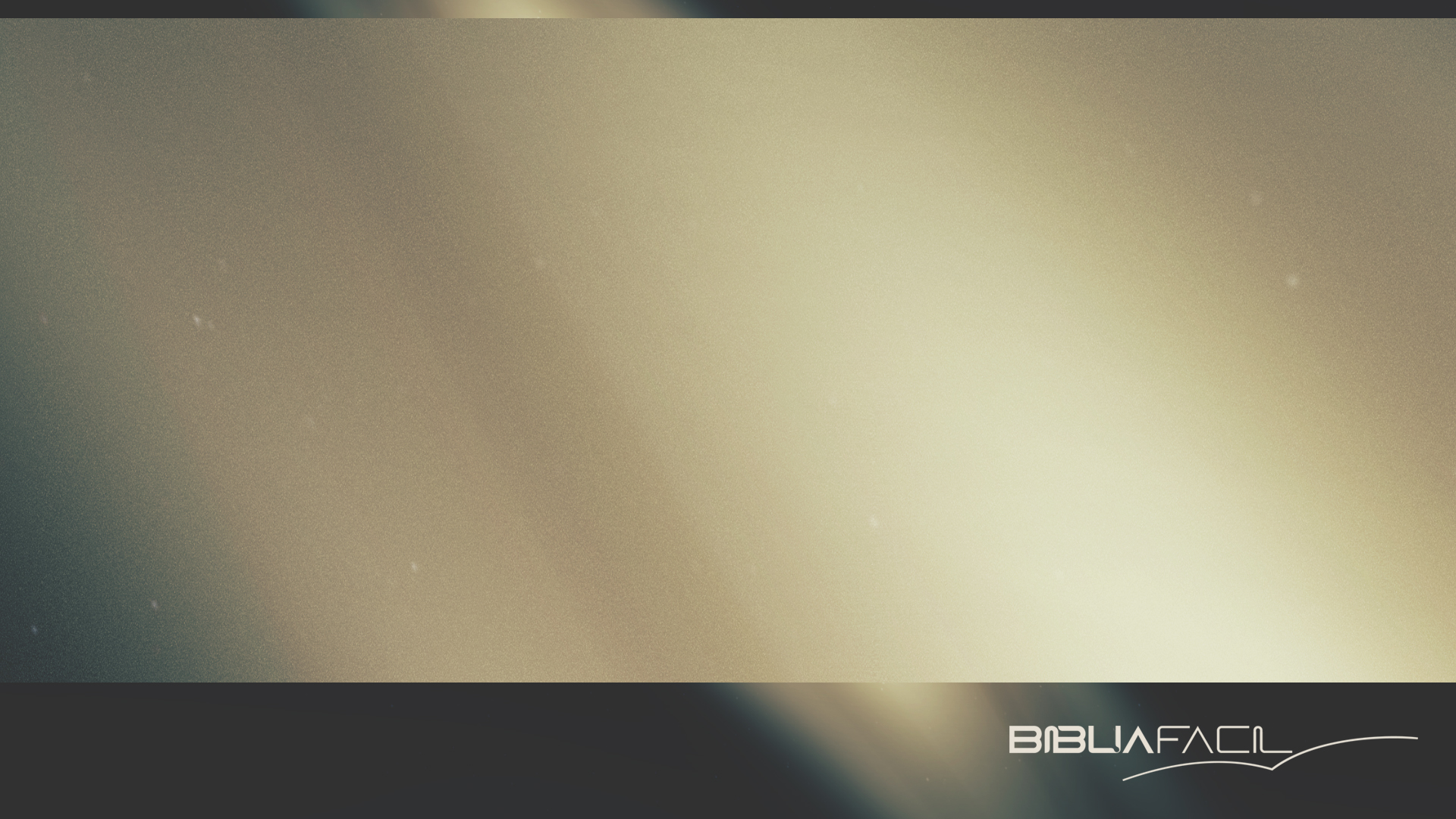 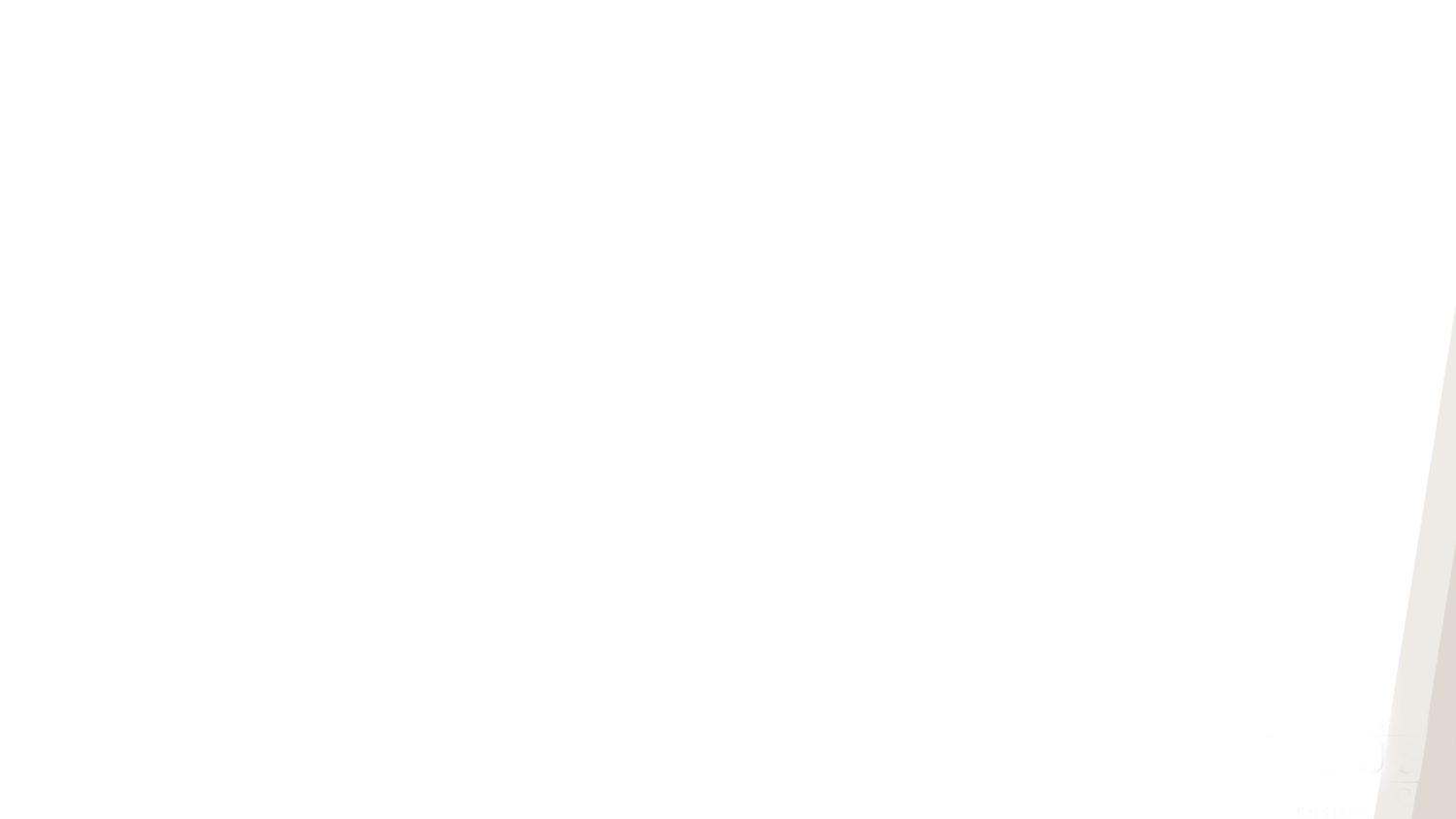 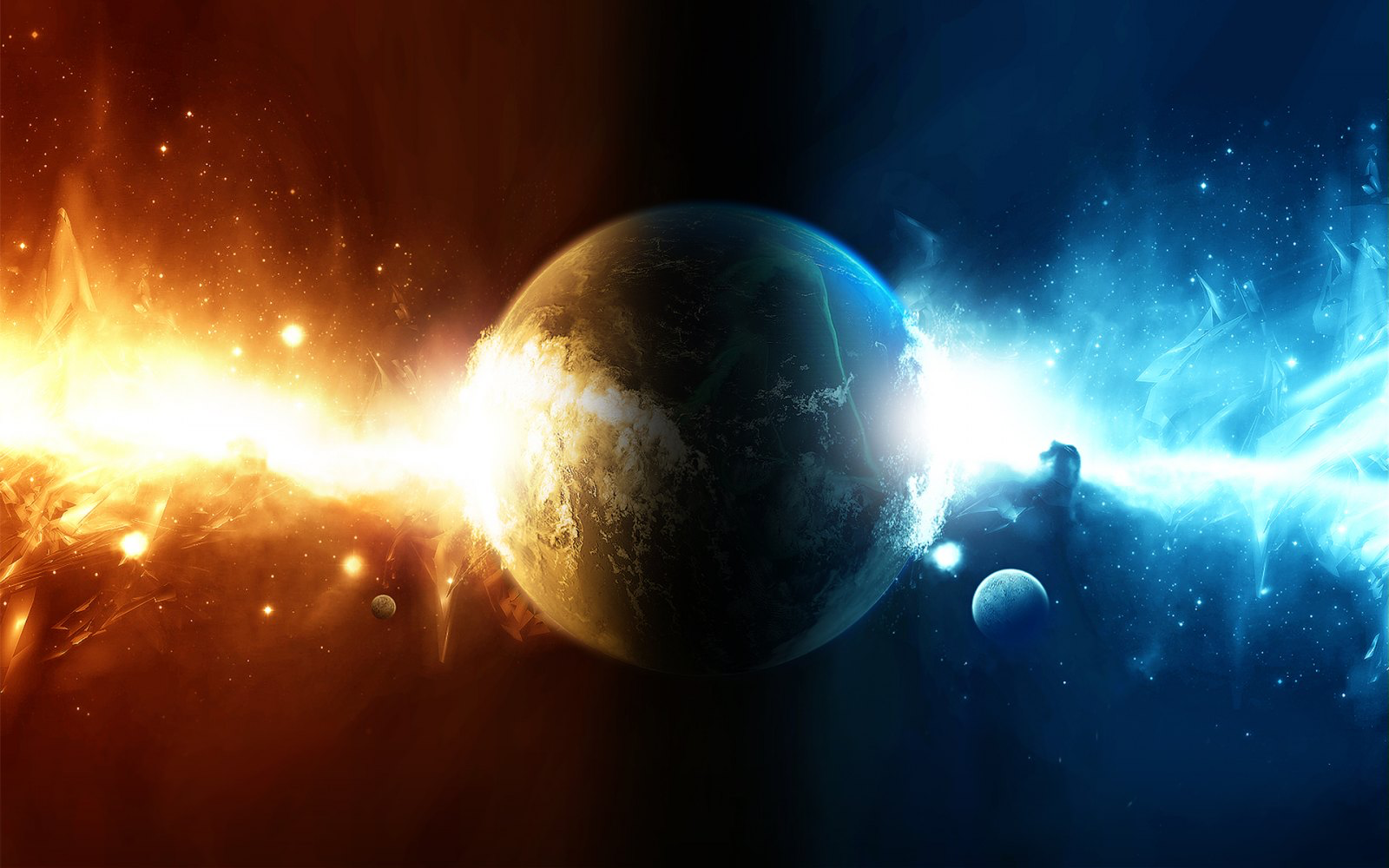 Num dia em que os filhos de Deus vieram apresentar-se perante o SENHOR, veio também Satanás entre eles apresentar-se perante o SENHOR. (Jó 2:1)
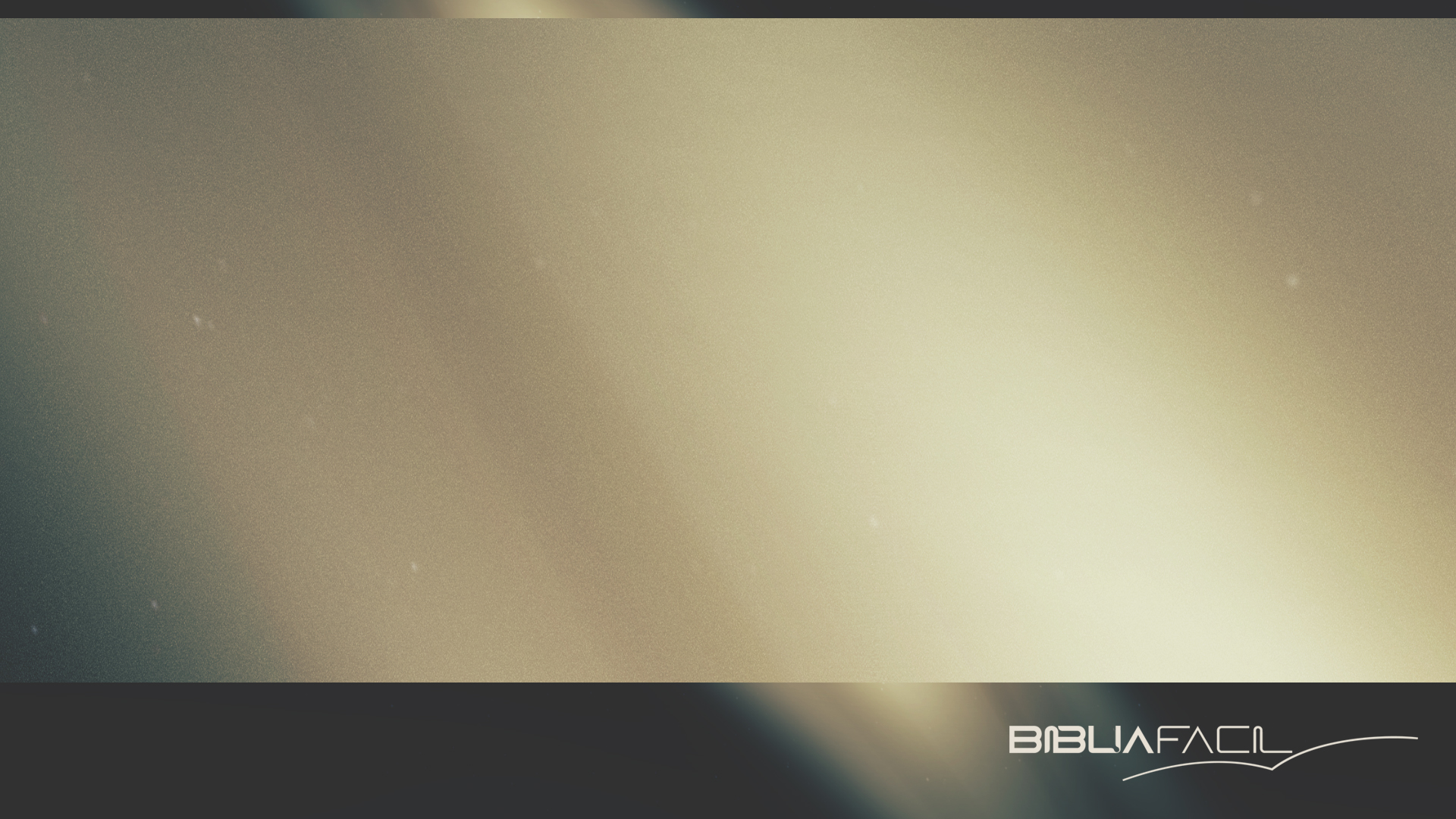 [Speaker Notes: La propuesta del evangelio: vida e abundancia dios quiere que sus hijos vivisn plenitud de todas su facultades no quere sufirmineto essas son accion de del pecado accioned de satanas, dio nounca quiso eso para su hijos, deso salud, paz, bendicion… dios queire que tengas vida en abundancia, el sufimiento no fomra parte … el peado trajo sufrimiento y muerte…]
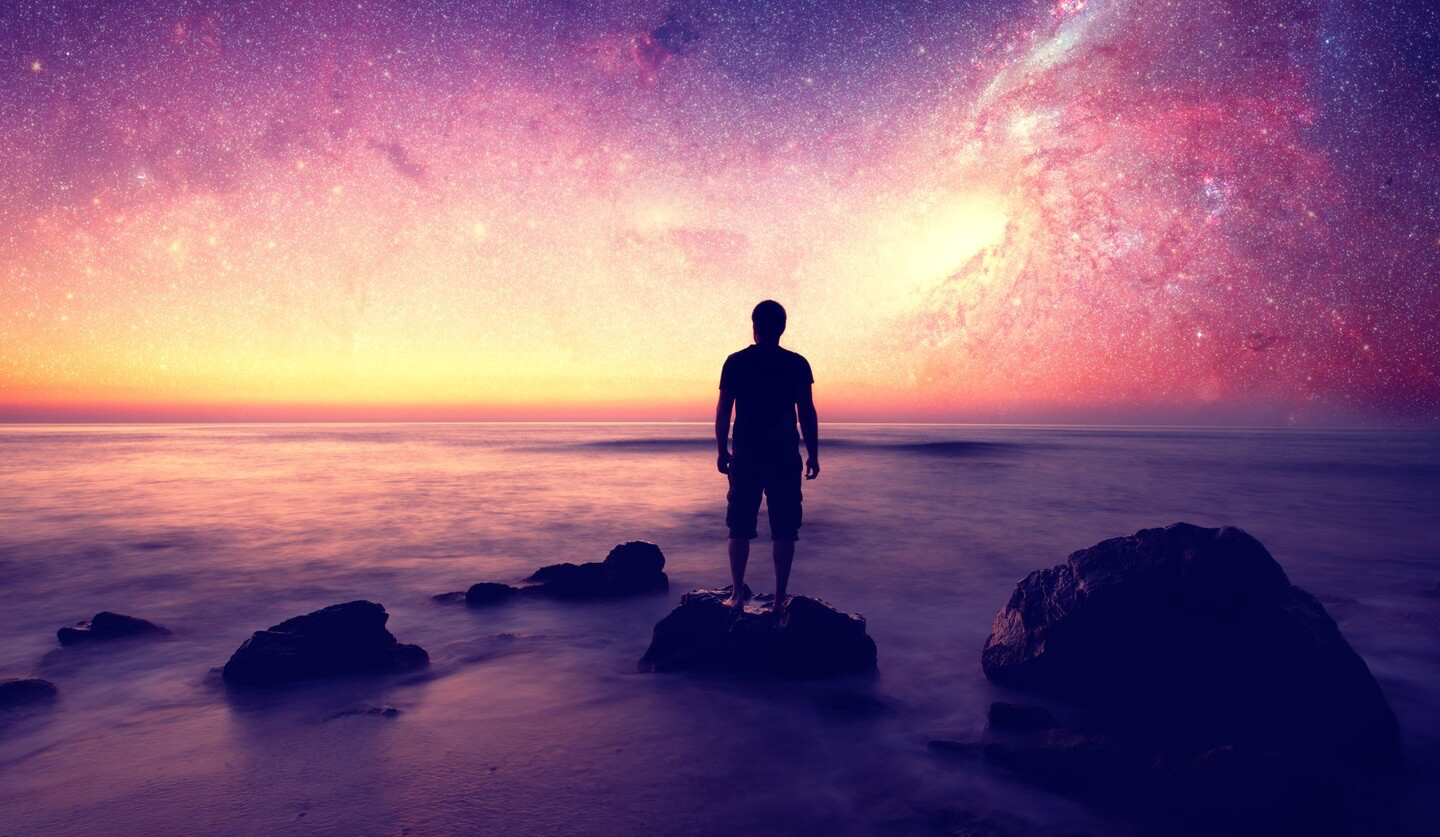 Ser Humano...
Como foi envolvido?
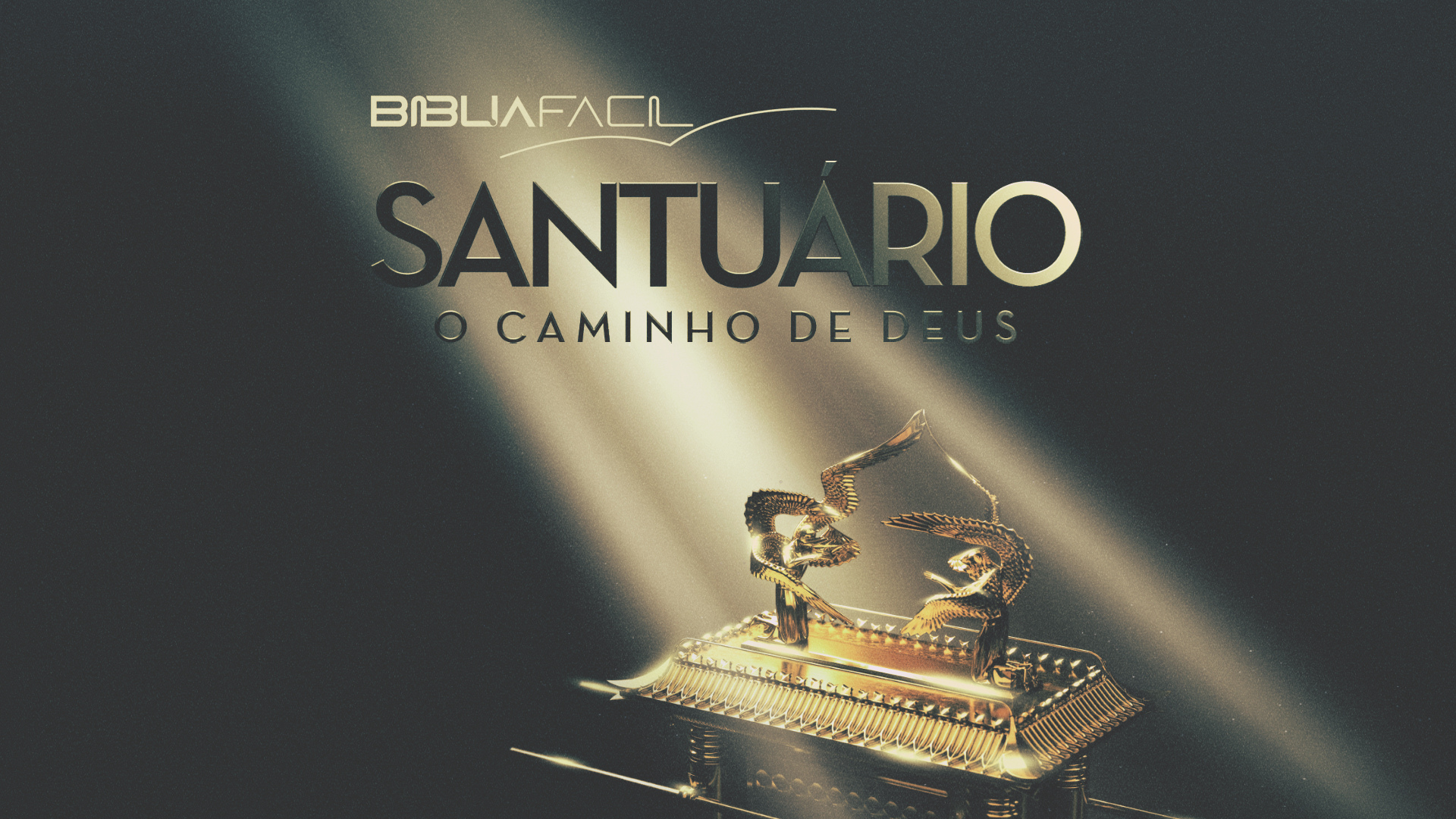